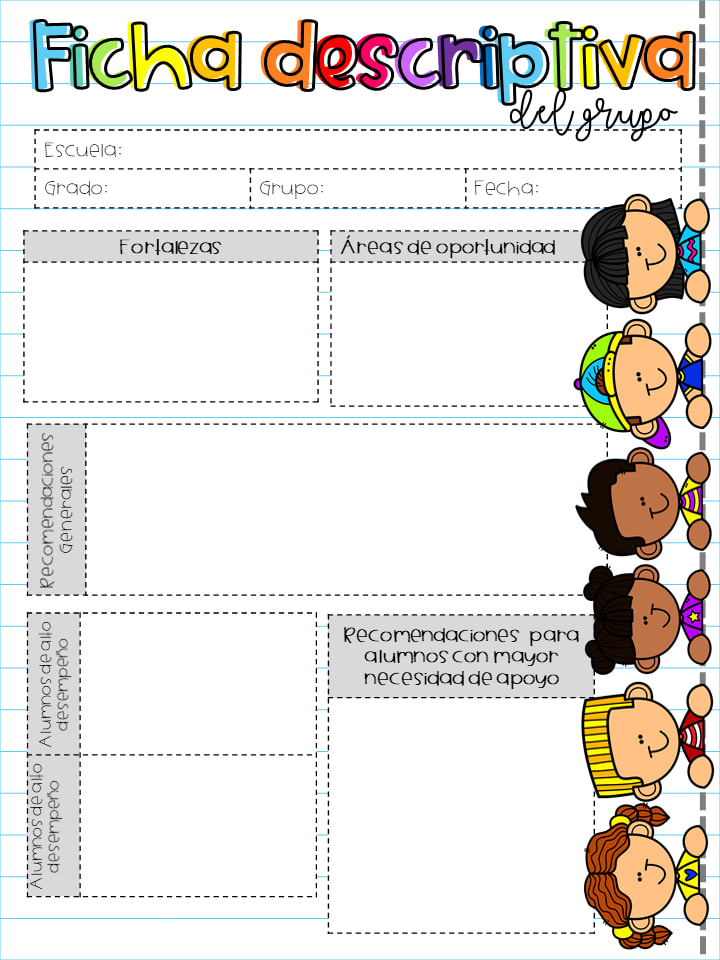 Jardín de niños Nueva Creación
2                        “B”                   21/05/2021
Enviar las evidencias en tiempo y forma 
Entrar a las clases virtuales
Creativos 
La familia se involucra en las actividades
Ingresar a las clases virtuales
Enviar las evidencias de trabajo como se pide  
Que los alumnos sean quienes realicen las actividades
Samantha Guadalupe 
Maria Fernanda
Guillermo del Bosque 

Ian Tadeo 
Jesus Elian 
Naima Guadalupe
En caso de tener unas problemática llegar a un acuerdo con la educadora para que el alumno continúe con su aprendizaje
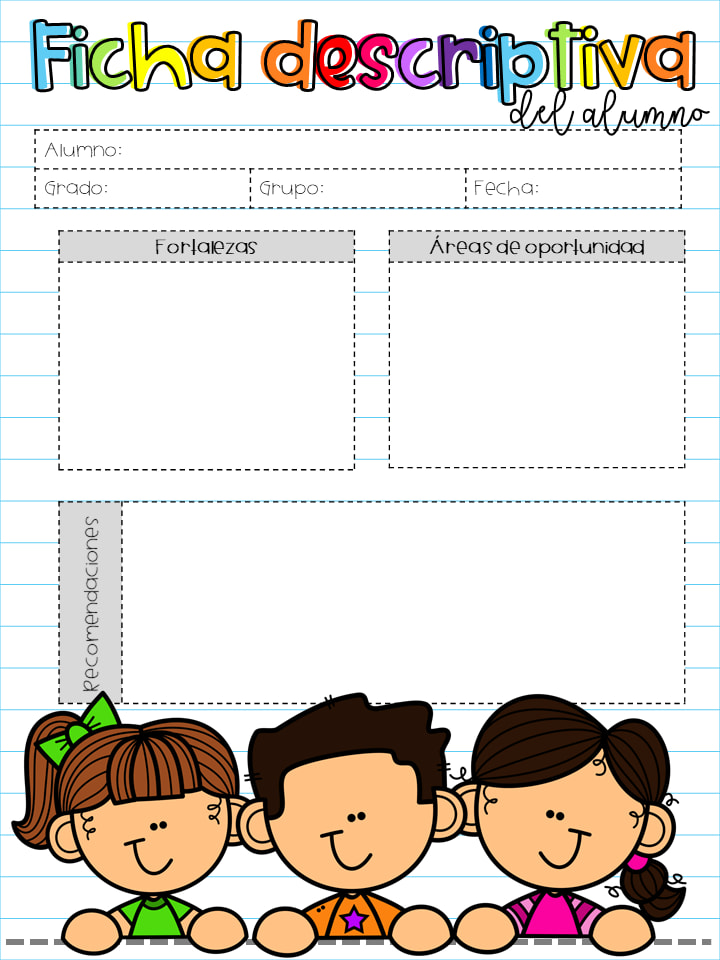 Guillermo del Bosque López
Es un alumno muy cumplido, participa mucho en clase, se han notado grandes avances, se expresa con facilidad.
Enviar las actividades de manera continua
Plantearle las actividades de manera mas divertida para que no le cueste trabajo realizarlas
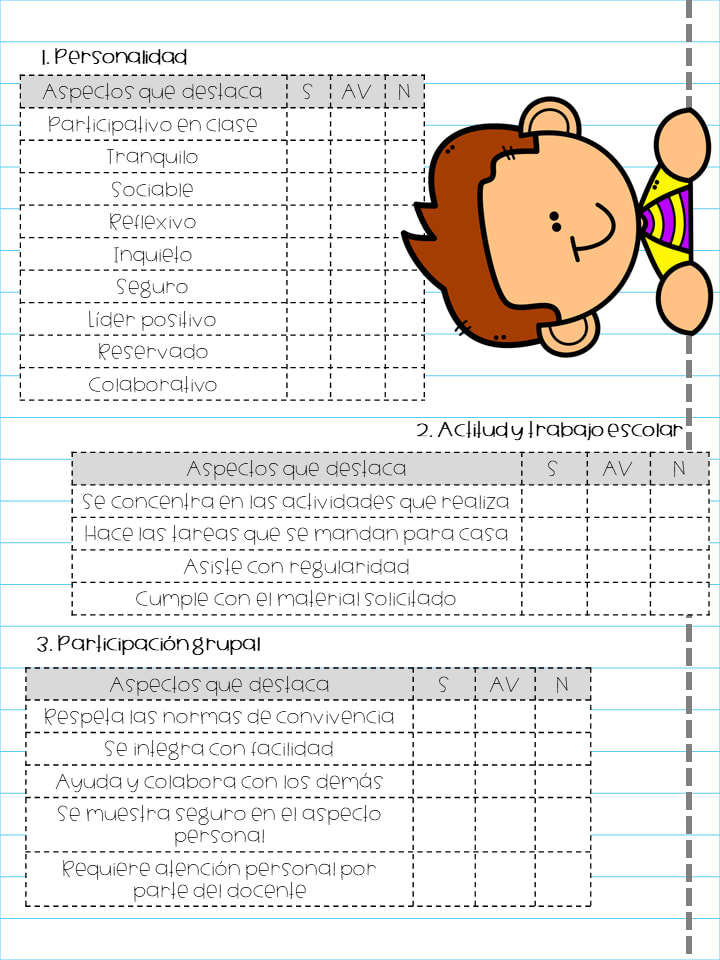 √
√
√
√
√
√
√
√
√
√
√
√
√
√
√
√
√
√
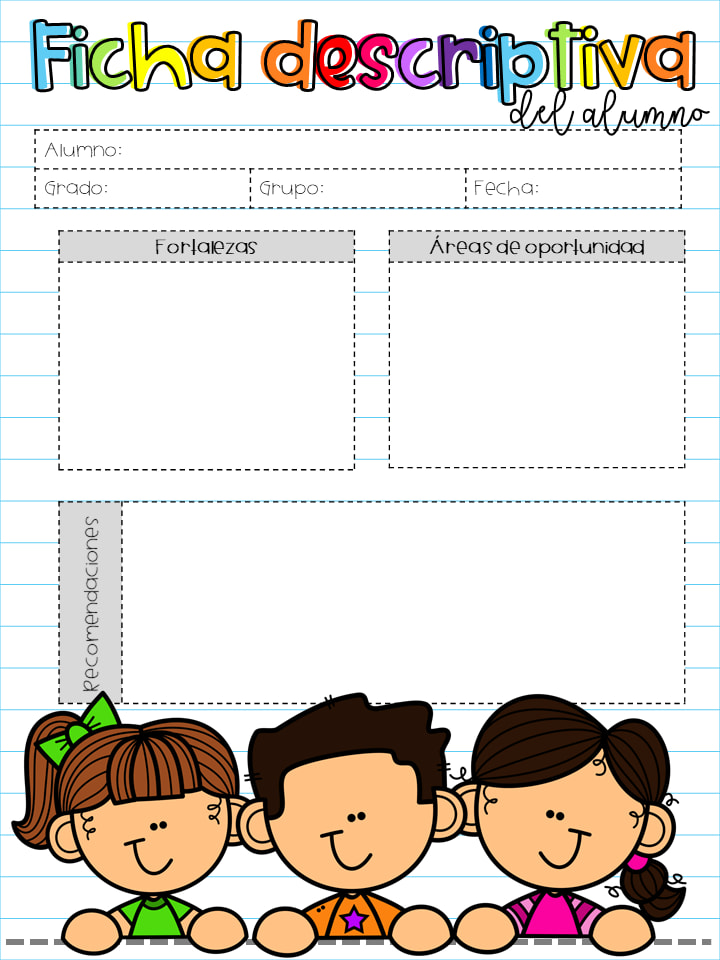 Isaac Fernando Guardiola Arenas
Era un alumno muy participativo, cumplía con todas las actividades y siempre entraba a las clases virtuales
Perdimos contacto con este alumno desde hace 3 meses, la mamá nos comento que tuvieron problemas familiares fuertes y ya nunca se volvió a poner en contacto
Llegar a un acuerdo con los papás para que el alumno pueda continuar con su aprendizaje
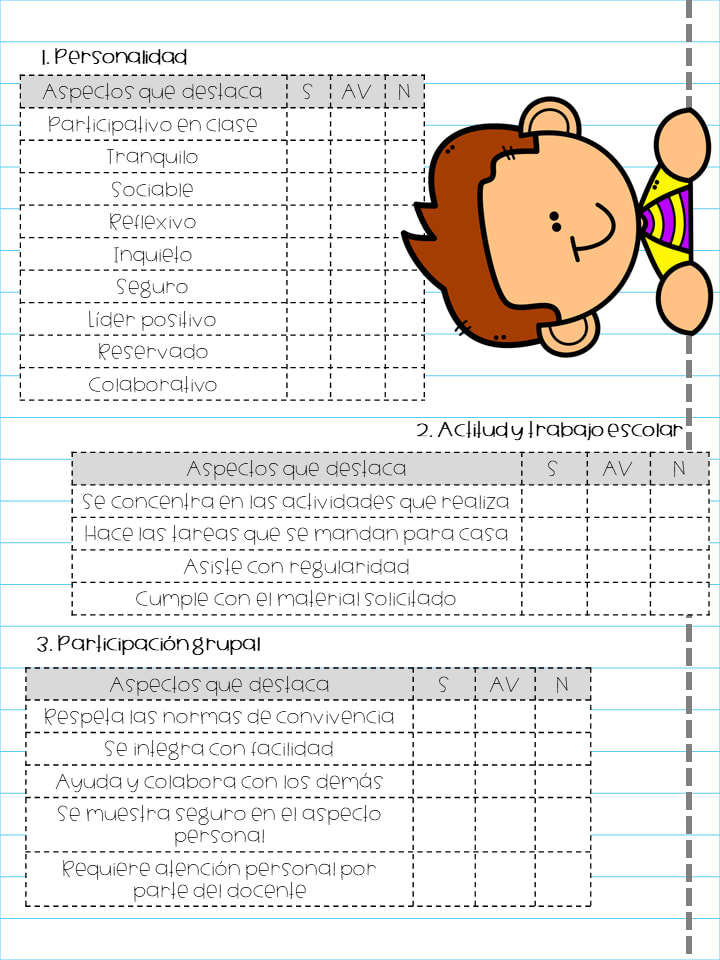 √
√
√
√
√
√
√
√
√
√
√
√
√
√
√
√
√
√
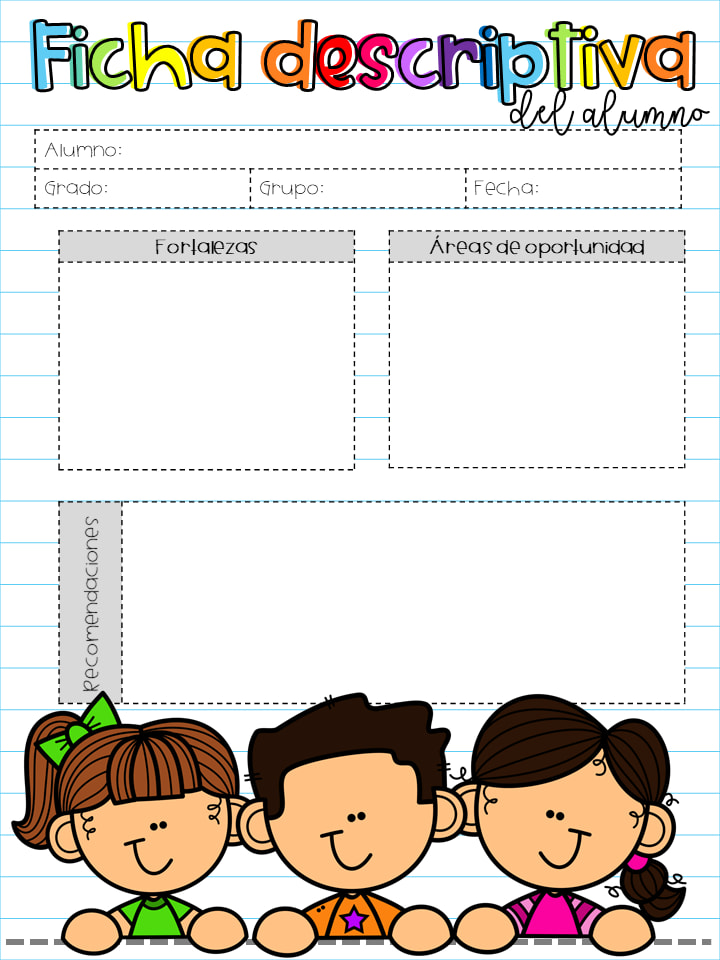 Mariand Alejandra Guardiola Arenas
Era un alumno muy participativo, cumplía con todas las actividades y siempre entraba a las clases virtuales
Perdimos contacto con este alumno desde hace 3 meses, la mamá nos comento que tuvieron problemas familiares fuertes y ya nunca se volvió a poner en contacto
Llegar a un acuerdo con los papás para que el alumno pueda continuar con su aprendizaje
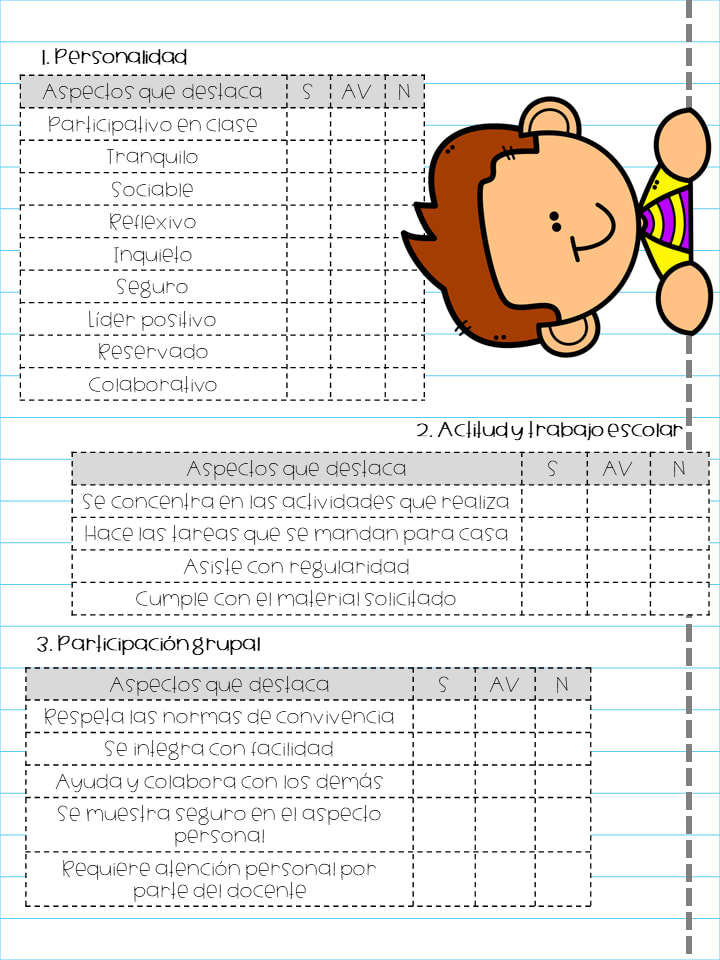 √
√
√
√
√
√
√
√
√
√
√
√
√
√
√
√
√
√
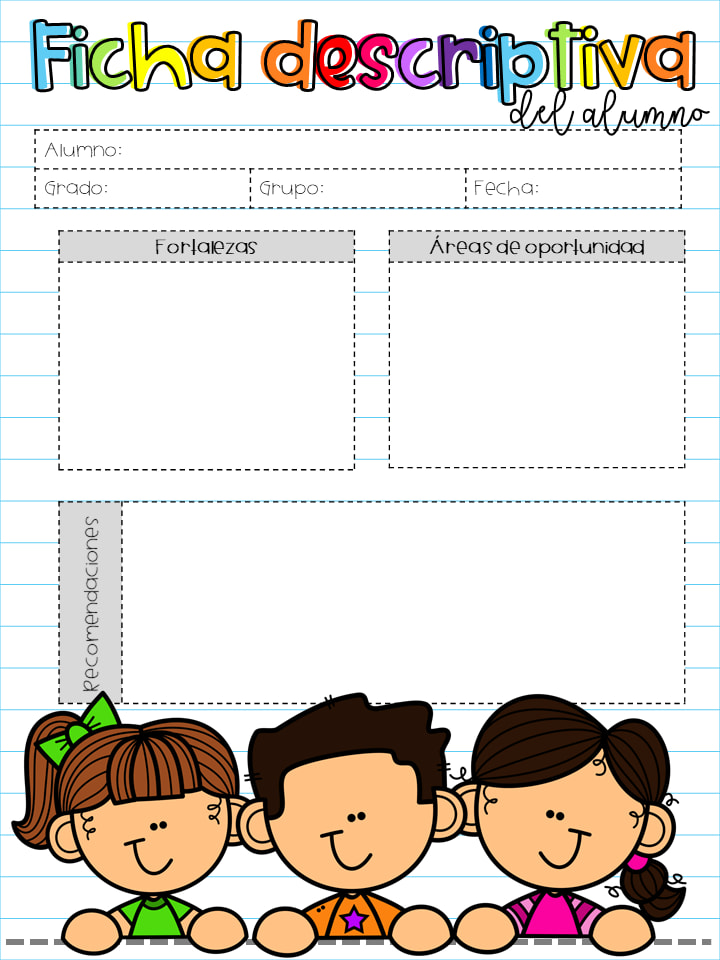 Iker Guadalupe López de la Cruz
Es un alumno muy responsable siempre envía sus evidencias de trabajo
Entrar a las clases virtuales
Adecuar las actividades de acuerdo a sus características
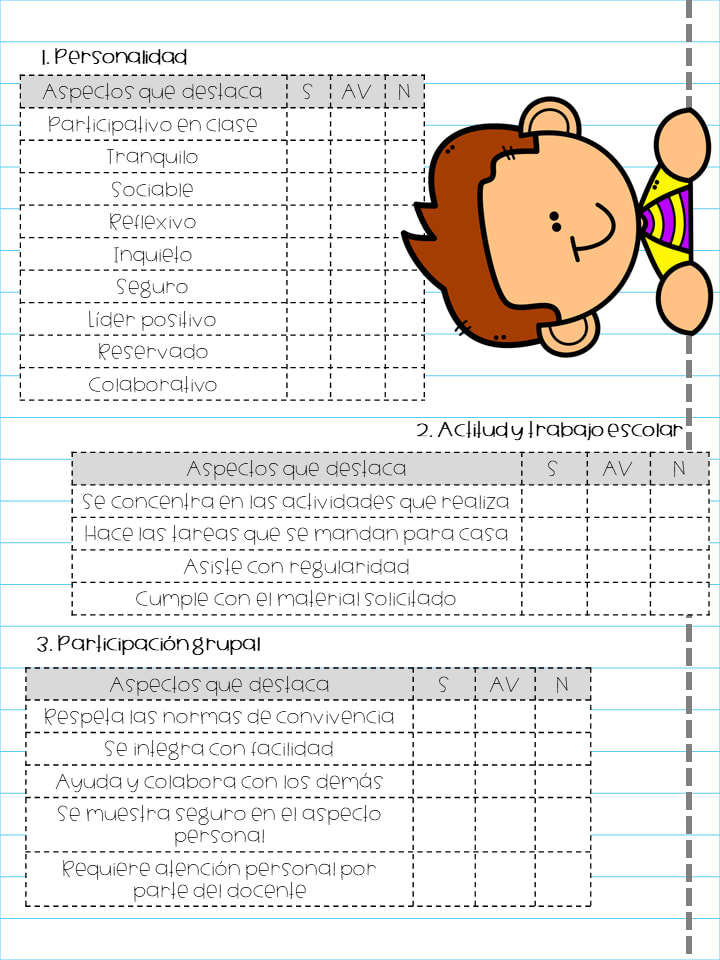 √
√
√
√
√
√
√
√
√
√
√
√
√
√
√
√
√
√
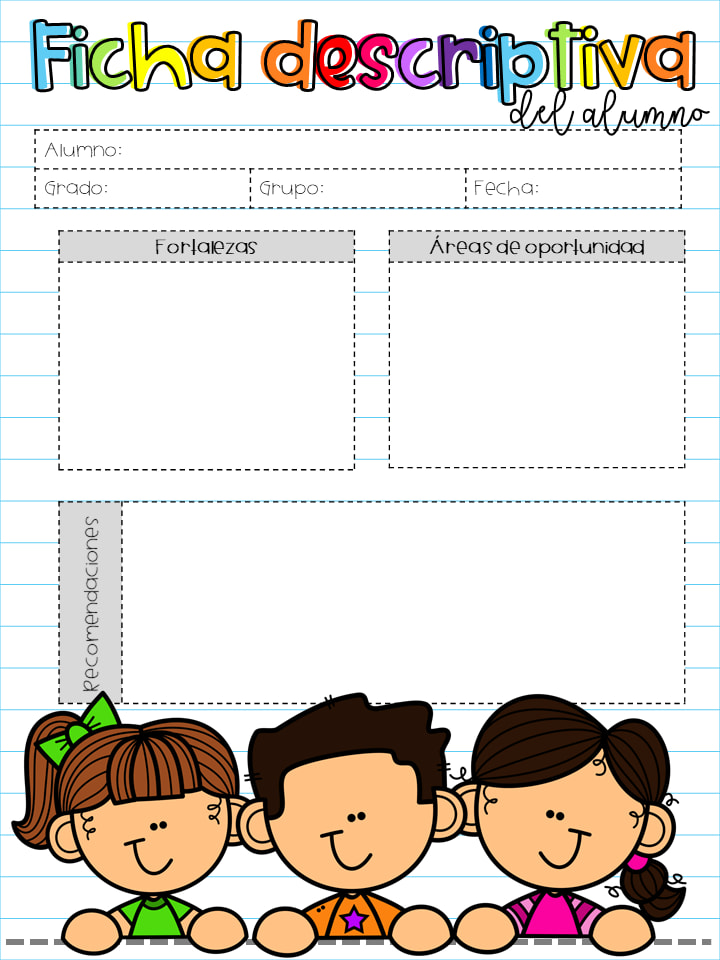 Samantha Guadalupe Arriaga Martínez
Es una alumna muy cumplida siempre envía las evidencias de trabajo y entra a las clases virtuales
Enviar las evidencias de trabajo como se piden
Que los padres de familia le den la oportunidad de expresarse por si sola
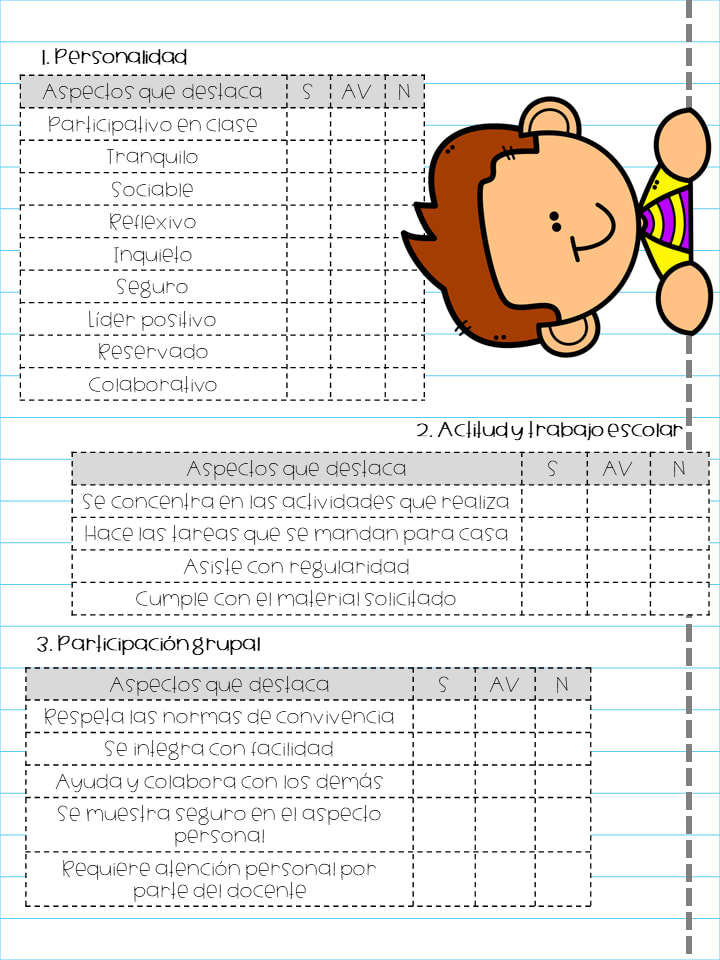 √
√
√
√
√
√
√
√
√
√
√
√
√
√
√
√
√
√
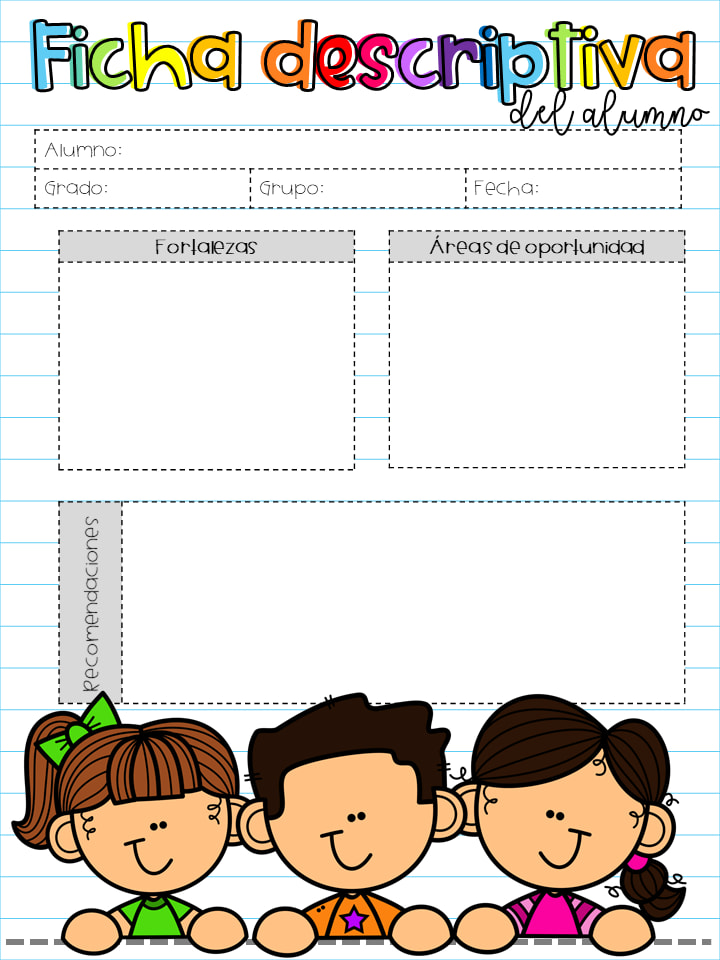 Maria Fernanda Alemán Aguilar
Es muy responsable envía todas las actividades y entra a las clases virtuales. 
En los videos se muestra muy segura y expresa correctamente sus ideas.
Enviar las evidencias de trabajo como se piden para poder evaluar los aprendizajes esperados
Motivarla por el gran esfuerzo que hace en las actividades
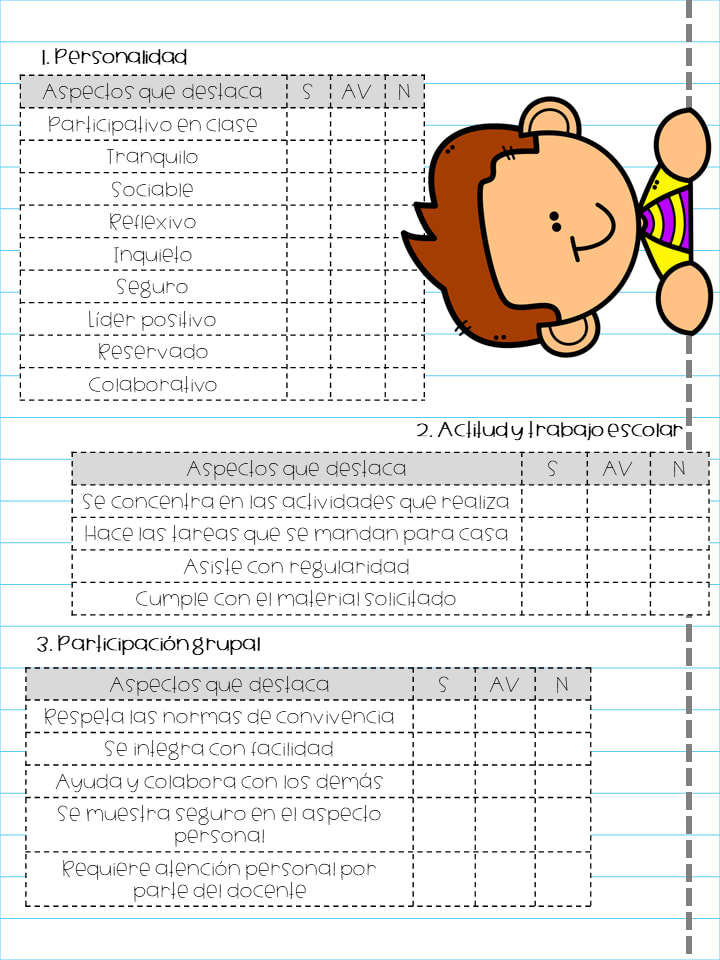 √
√
√
√
√
√
√
√
√
√
√
√
√
√
√
√
√
√
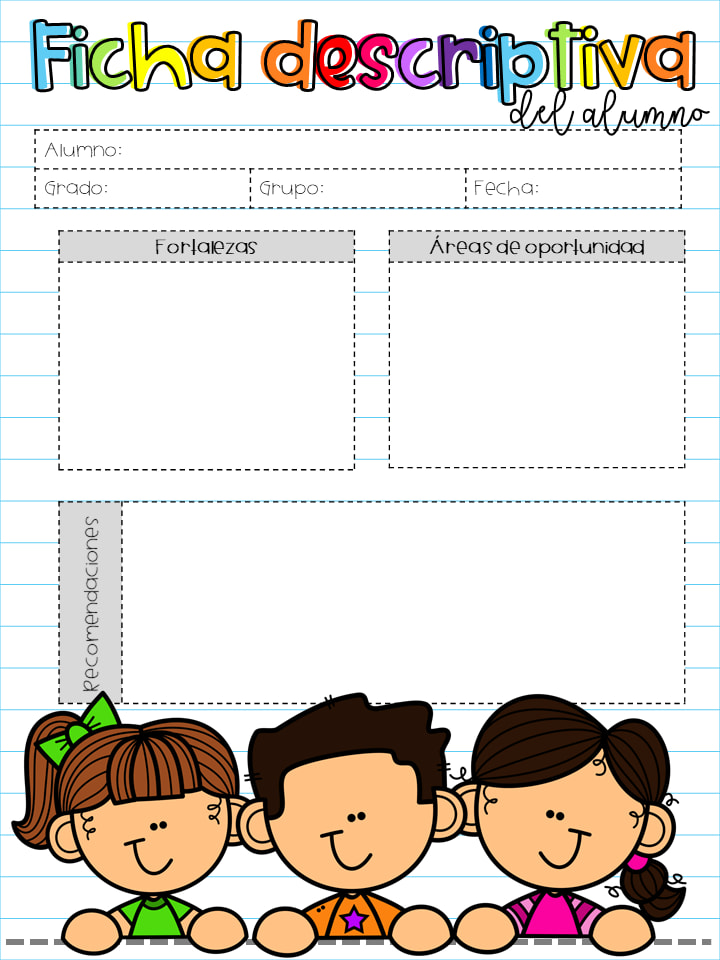 Jesus Elián Almanza López
Siempre cumple con todas las actividades y a mostrado un gran avance en sus aprendizajes
Entrar a las clases virtuales 
Enviar las evidencias de trabajo como se piden
Hacer el esfuerzo por entrar a las clases virtuales para poder emitir una evaluación completa de su avance
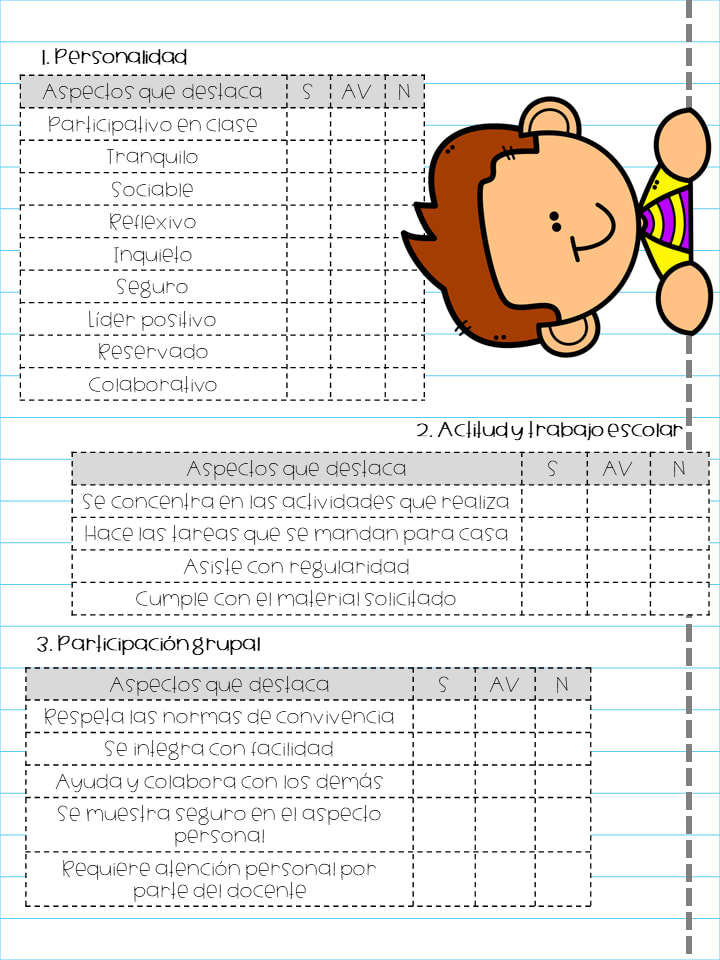 √
√
√
√
√
√
√
√
√
√
√
√
√
√
√
√
√
√
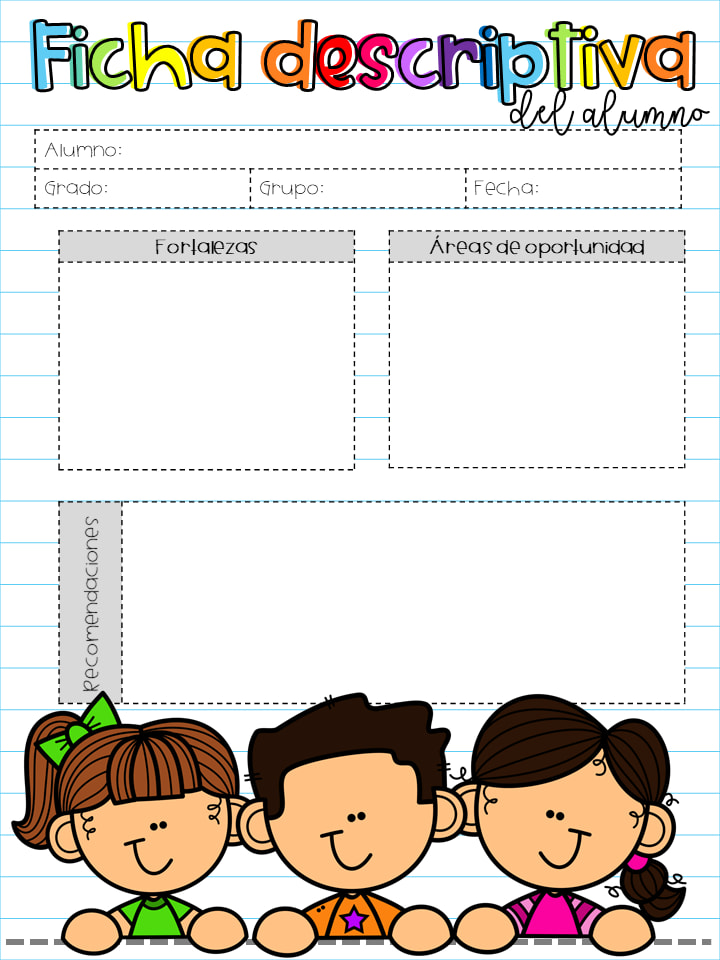 Melany Mariel Gutiérrez Solano
Es una alumna cumplida, se han notado grandes avances en su escritura y en el reconocimiento de los números
Entrar a las clases virtuales 
Enviar los videos que se piden para conocer como se expresa y lo que ha aprendido
Entrar de manera constante a las clases virtuales y sus padres le dan la oportunidad de expresarse por si misma
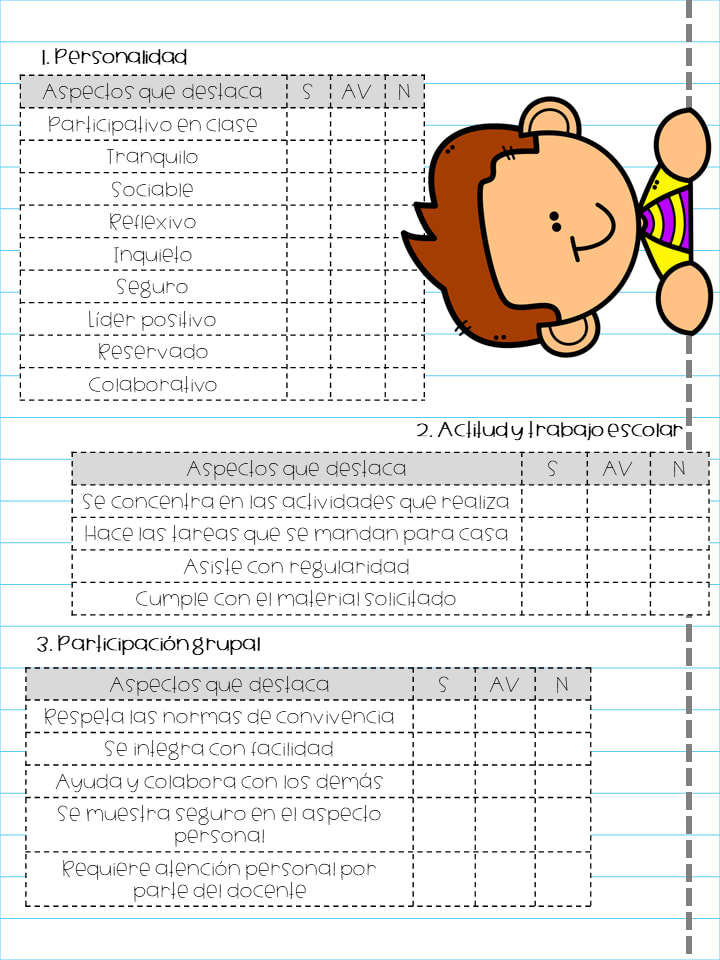 √
√
√
√
√
√
√
√
√
√
√
√
√
√
√
√
√
√
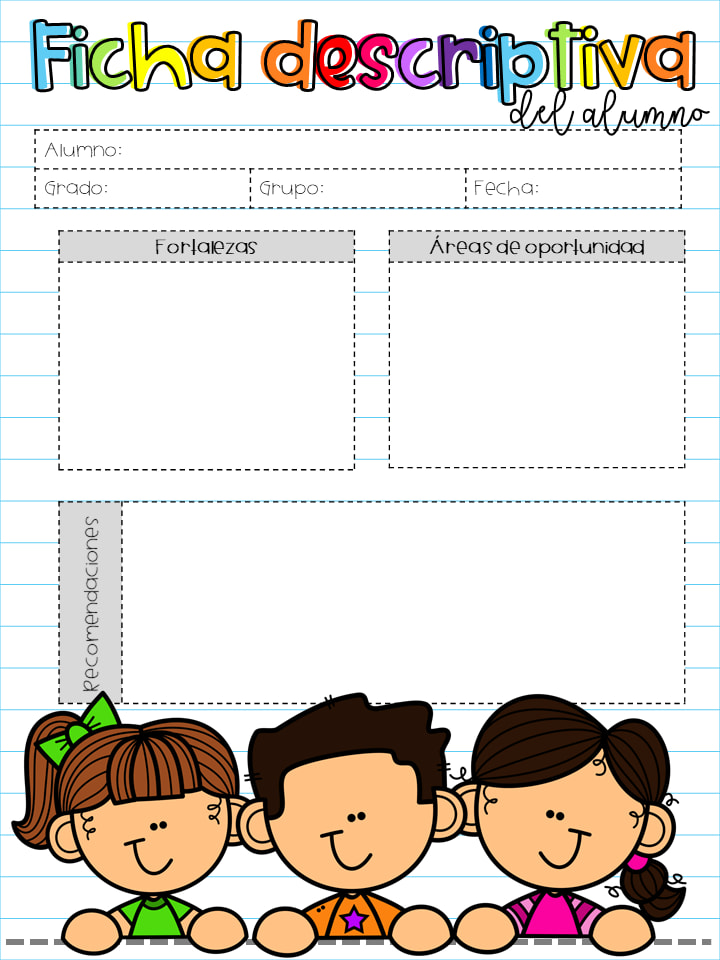 Victoria Naomi Camarillo Escobedo
Tiene mucha constancia en el envió de las actividades diarias
Entrar a las clases virtuales para poder conocer sus avances
Tener mas disposición para entrar a las clases virtuales
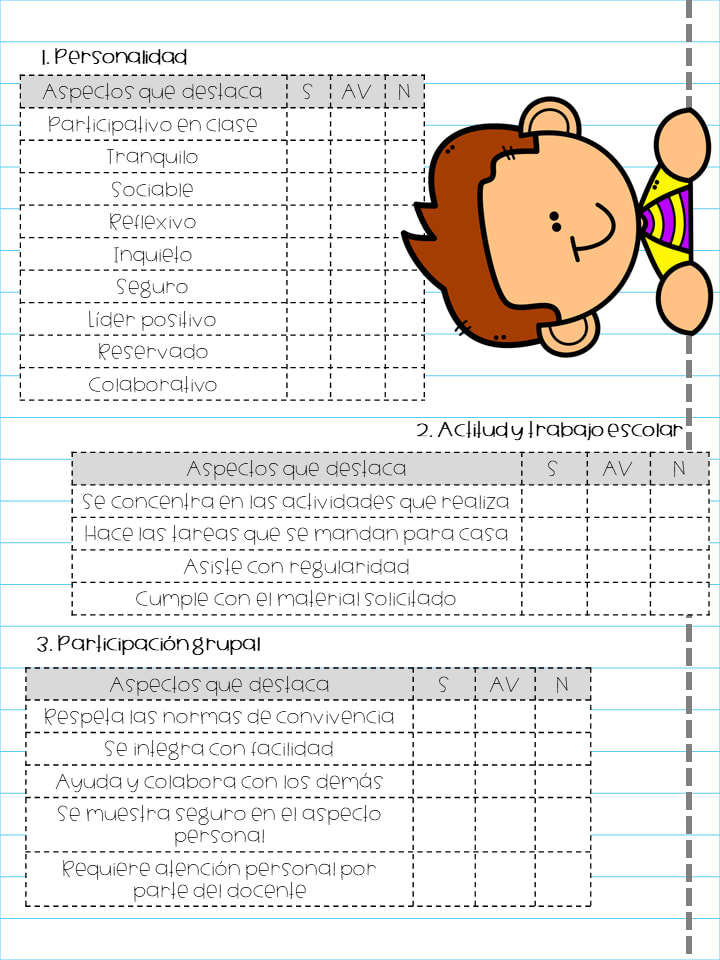 √
√
√
√
√
√
√
√
√
√
√
√
√
√
√
√
√
√
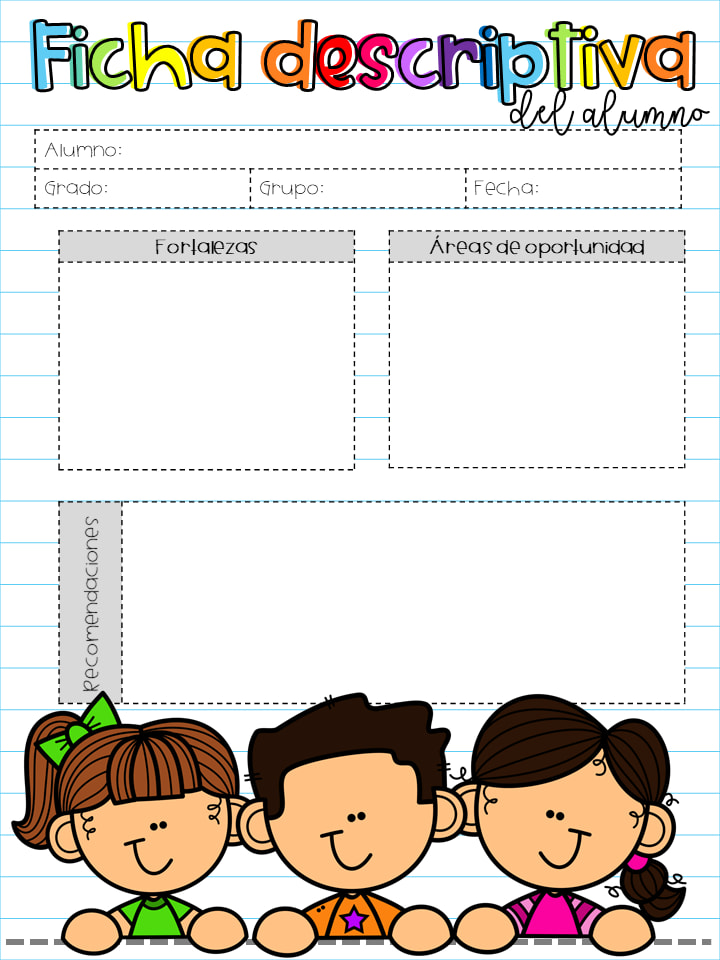 Naima Guadalupe Ibarra Jasso
Es muy responsable, envía sus actividades de manera continua y siempre entra a las clases virtuales
Adquirir mayor seguridad para expresarse por si sola
Enviar las evidencias de trabajo como se piden
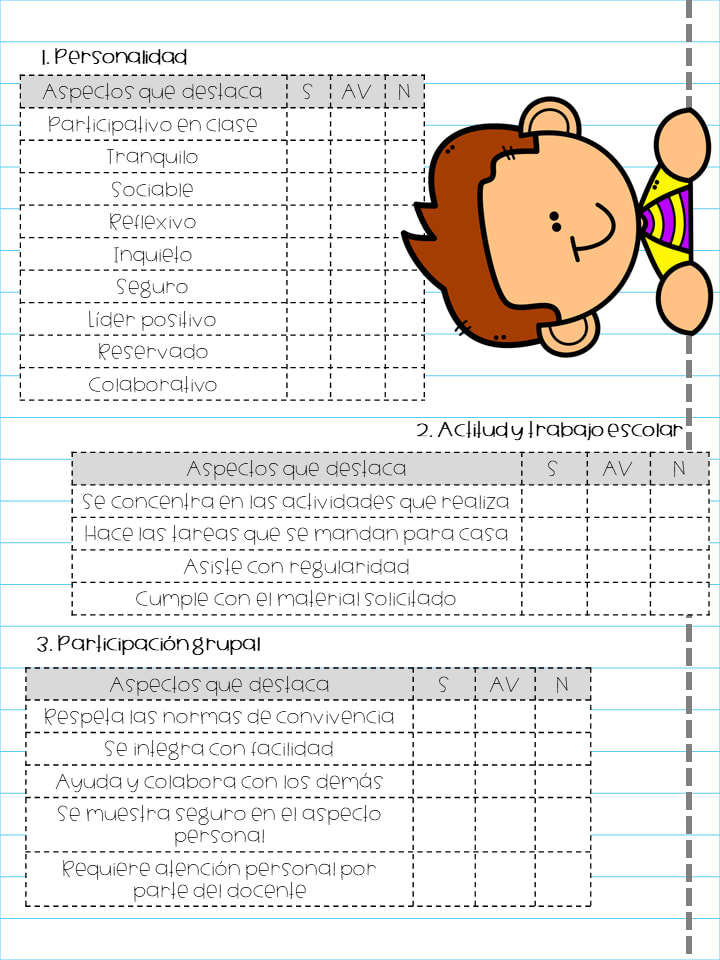 √
√
√
√
√
√
√
√
√
√
√
√
√
√
√
√
√
√
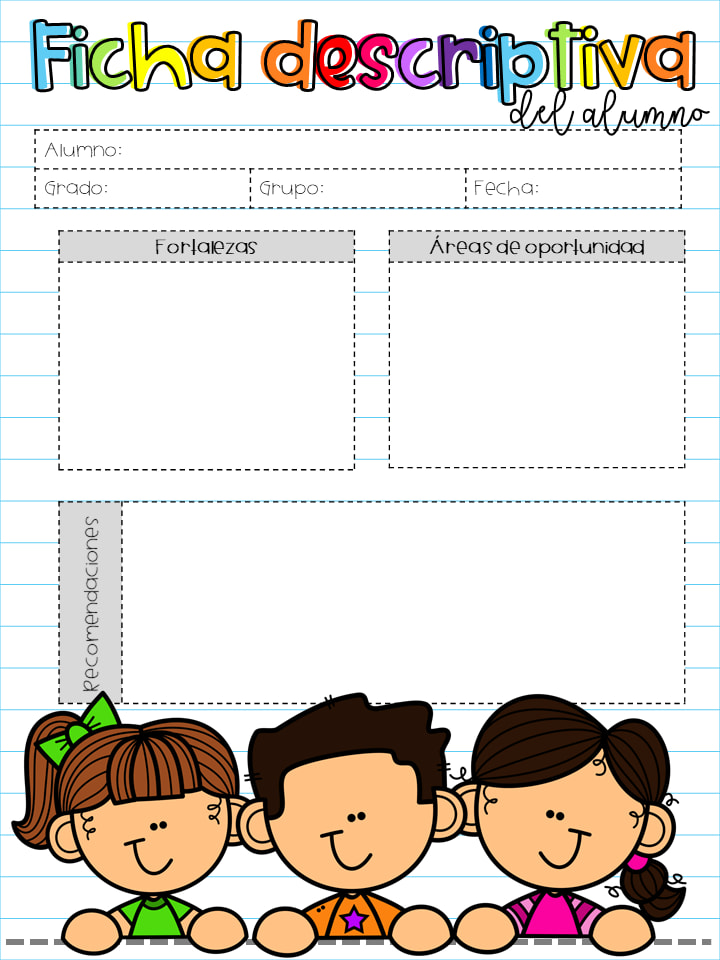 Joseph Dominic Yañez Martínez
Es un alumno participativo, siempre entra las clases virtuales y se expresa con mucha seguridad
Enviar las evidencias de trabajo de manera constante
Motivarlo por el gran esfuerzo que realice y ponerle actividades mas retadoras
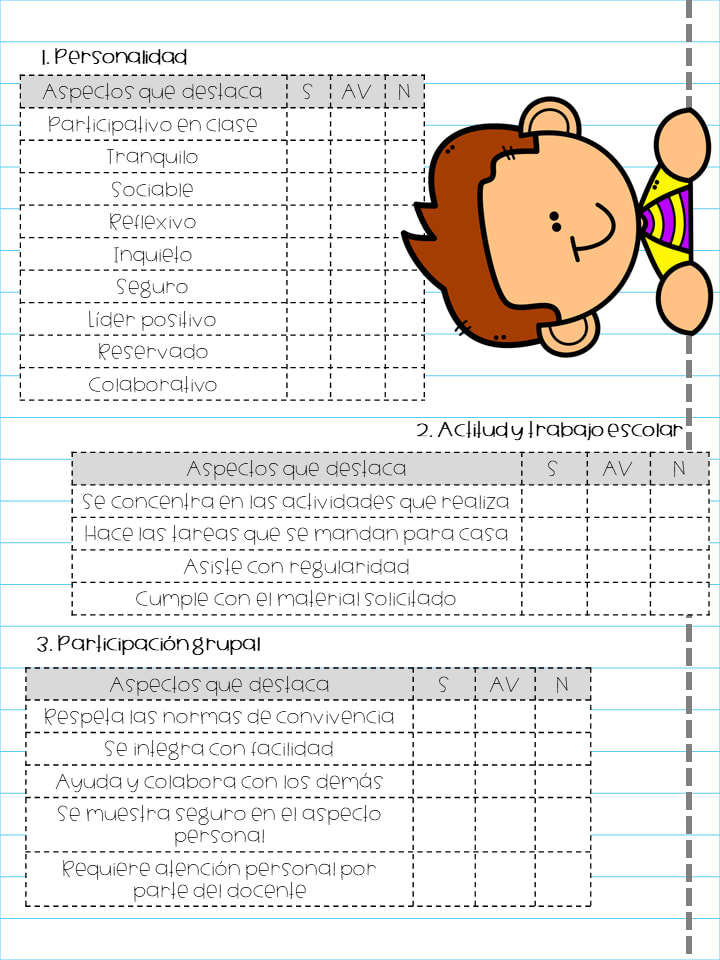 √
√
√
√
√
√
√
√
√
√
√
√
√
√
√
√
√
√
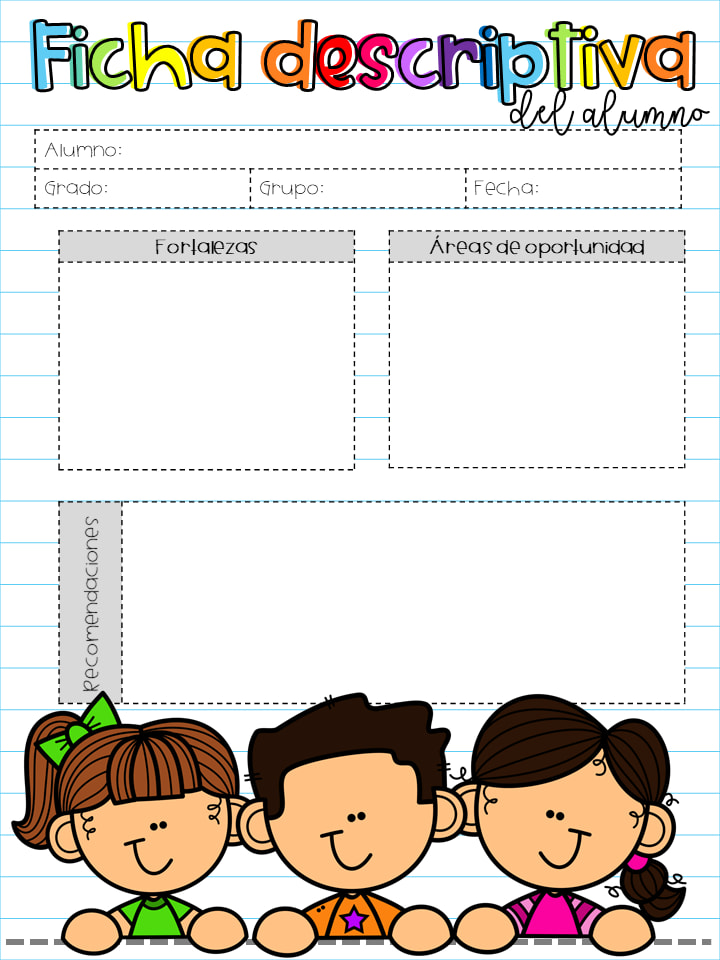 Luis Edwin Aragón Chaves
Tener mas constancia en las actividades y entrar a las clases virtuales
Se expresa con mucha facilidad
Tener mas compromiso por parte de los padres de familia para que el alumno realice las actividades de manera constante
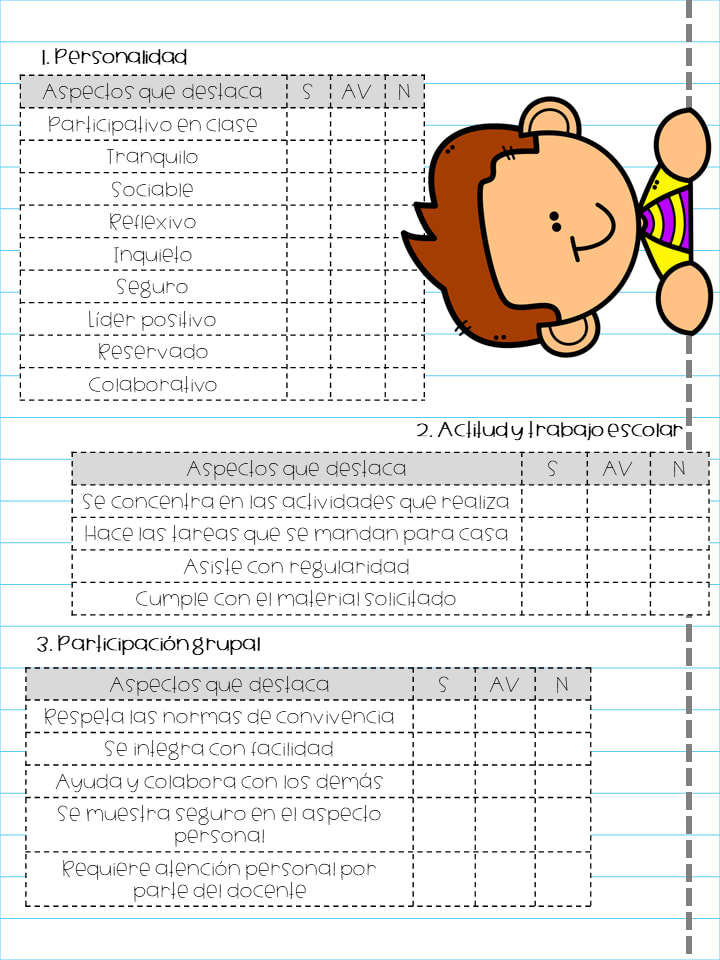 √
√
√
√
√
√
√
√
√
√
√
√
√
√
√
√
√
√
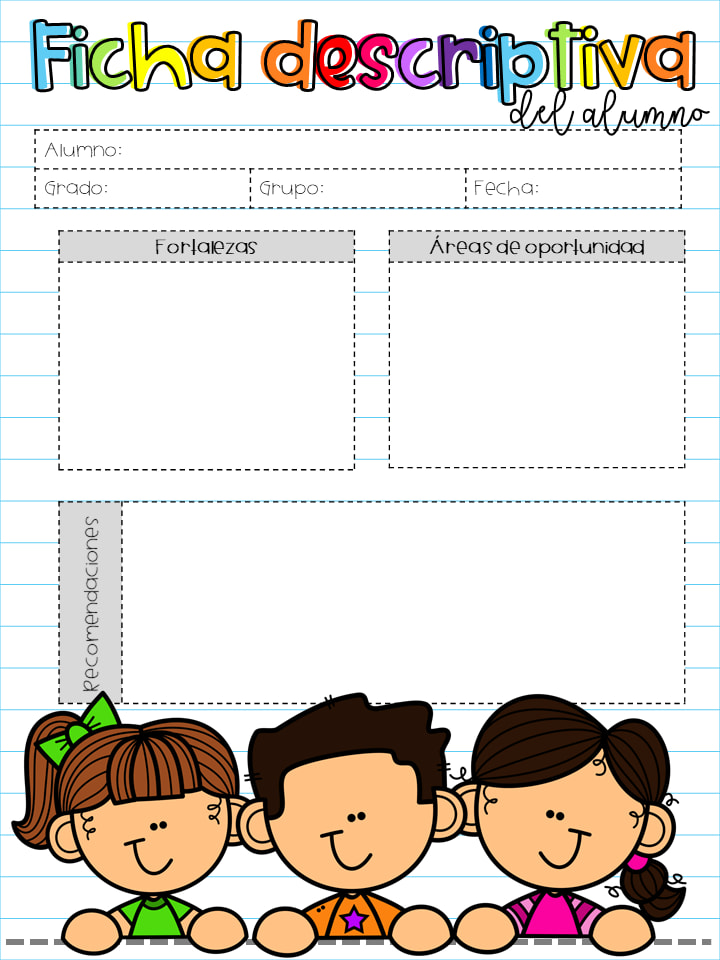 Cristopher Antonio Tinoco Díaz
Enviar las actividades de manera continua y entrar a las clases virtuales
Ha mostrado avances en algunos campos formativos
Que los padres de familia tengan mas compromiso para que el alumno cumpla de manera constante con las actividades
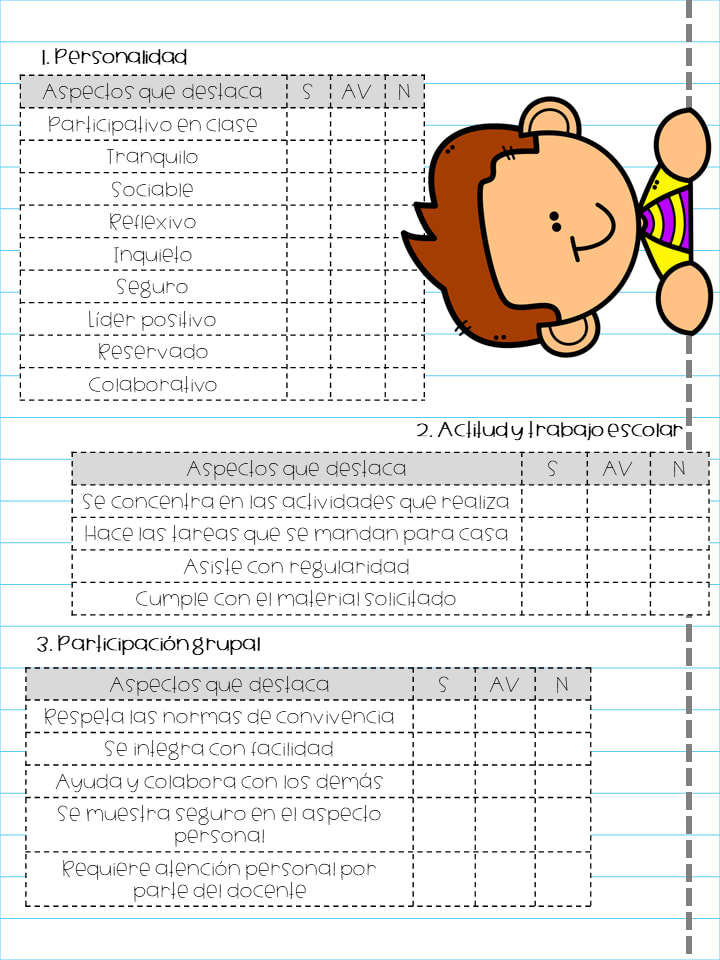 √
√
√
√
√
√
√
√
√
√
√
√
√
√
√
√
√
√
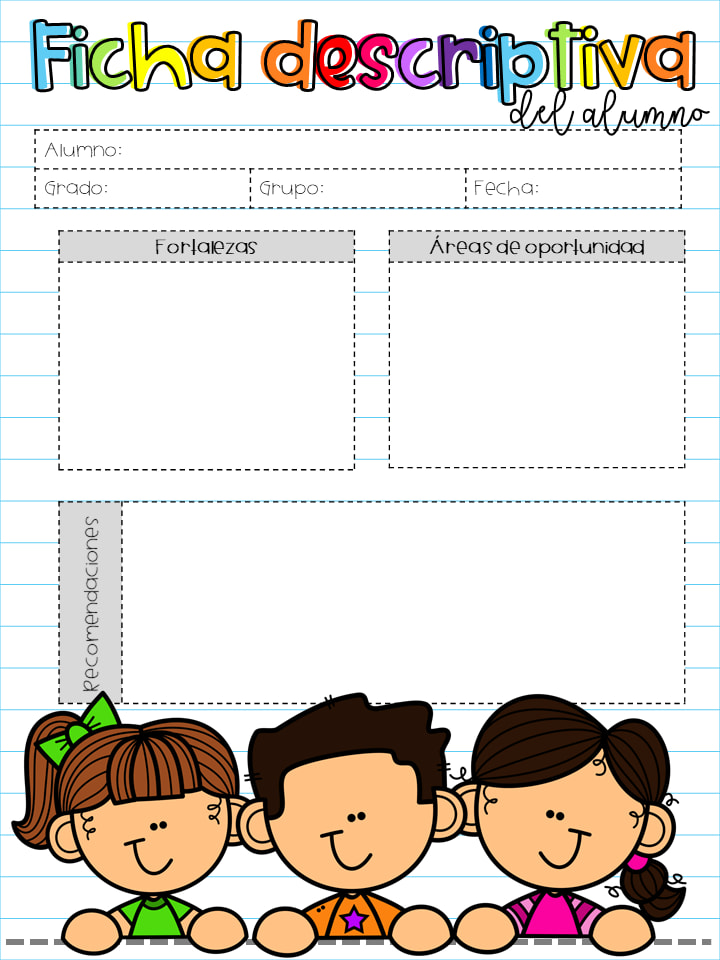 Alexa Yamileth Alvarado Gutiérrez
Enviar las actividades de manera continua y entrar a las clases virtuales
Ha mejorado mucho en su escritura y en el reconocimiento de los números
Entrar a las clases virtuales para poder tener un conocimiento mas amplio de los avances de la alumna
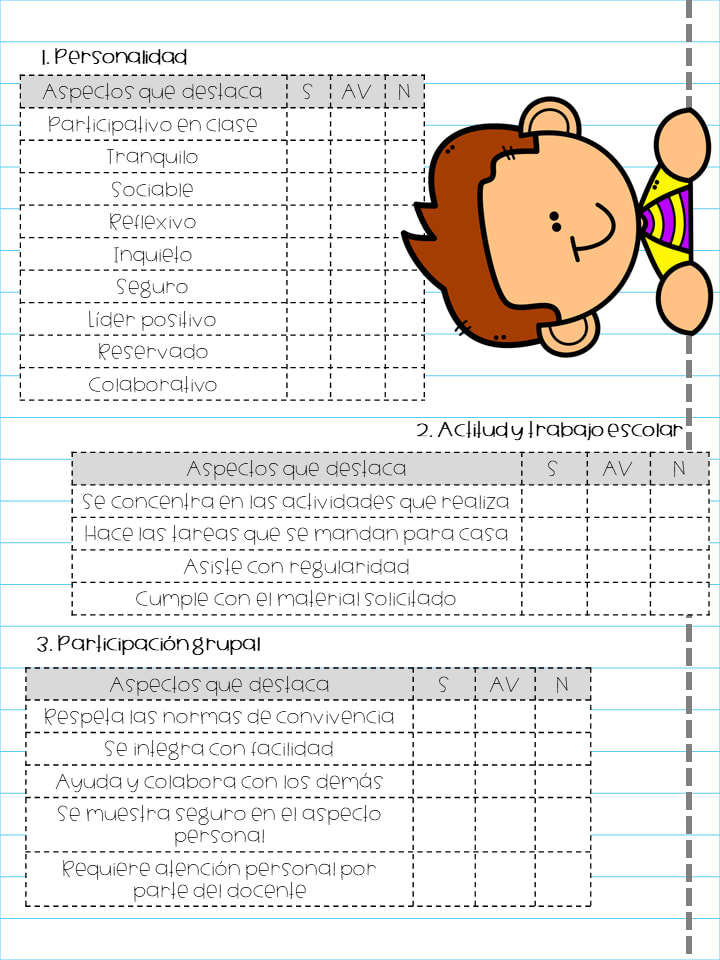 √
√
√
√
√
√
√
√
√
√
√
√
√
√
√
√
√
√
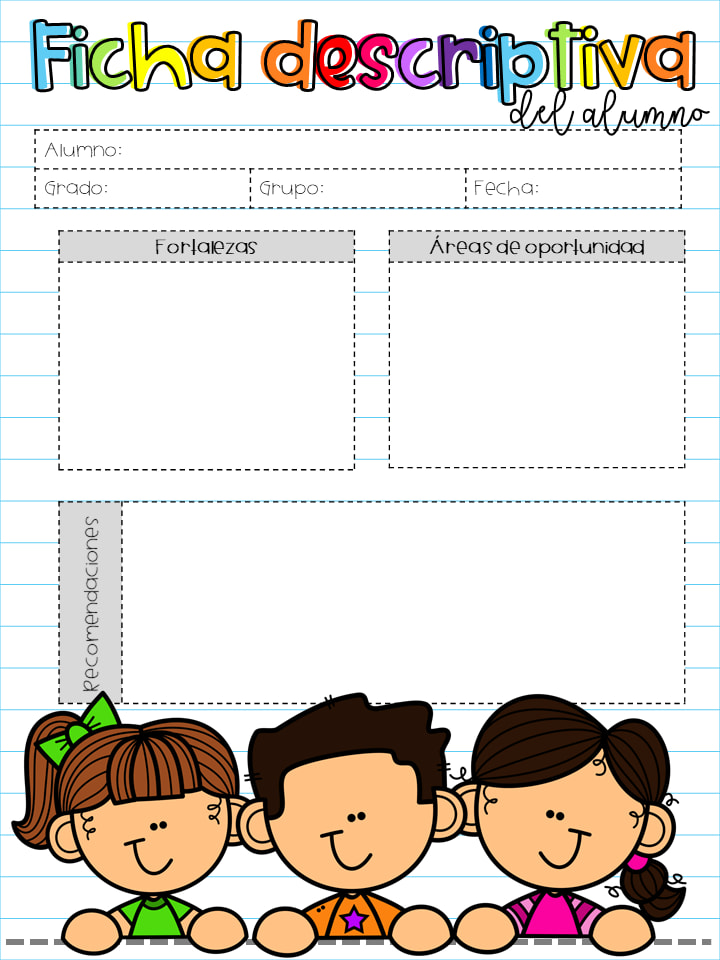 José Esteban Bárcenas Rinconada
Información insuficiente
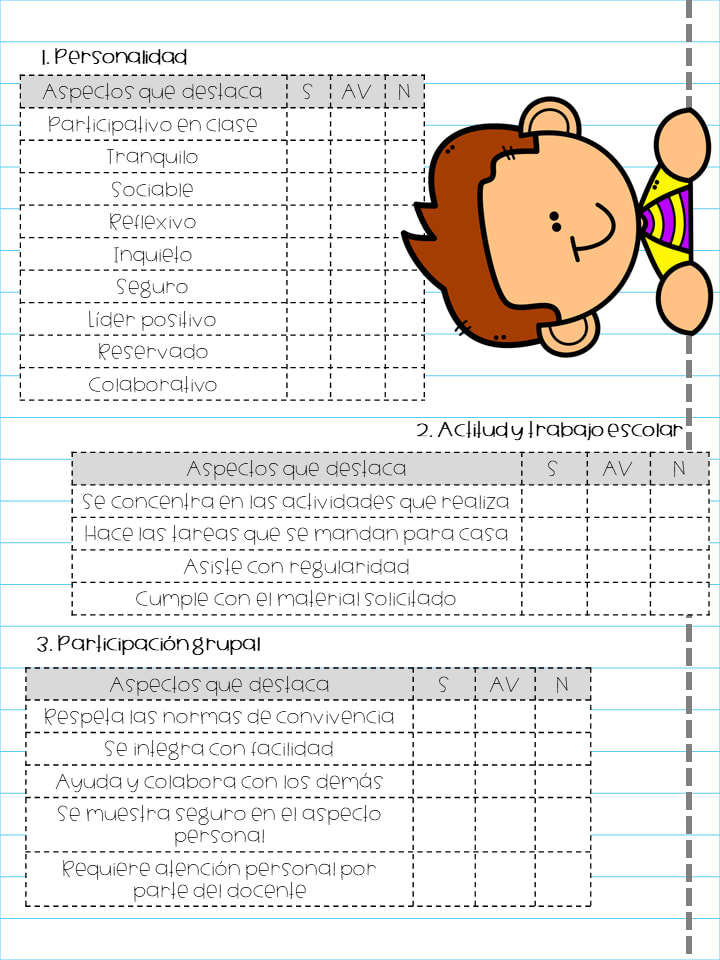 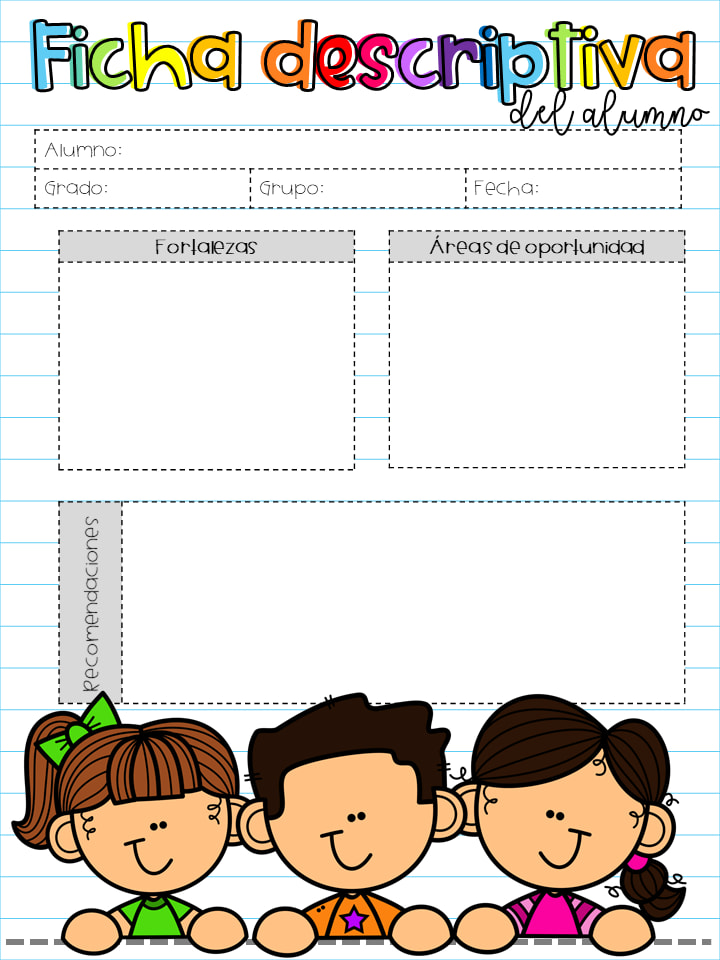 Diego Alfredo Escareño Yáñez
Tener constancia en el envió de actividades y entrar a las clases virtuales
Es un alumno muy alegre, participativo y se muestra muy seguro en los videos que envía
Entrar a las clases virtuales para poder tener un conocimiento mas amplio de los avances de la alumna
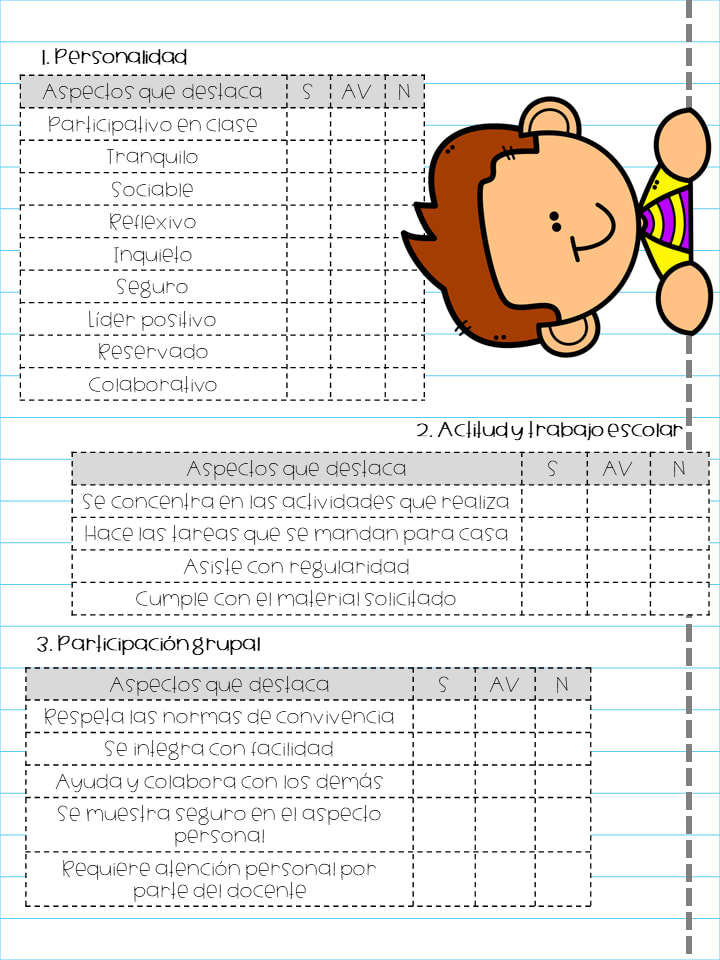 √
√
√
√
√
√
√
√
√
√
√
√
√
√
√
√
√
√
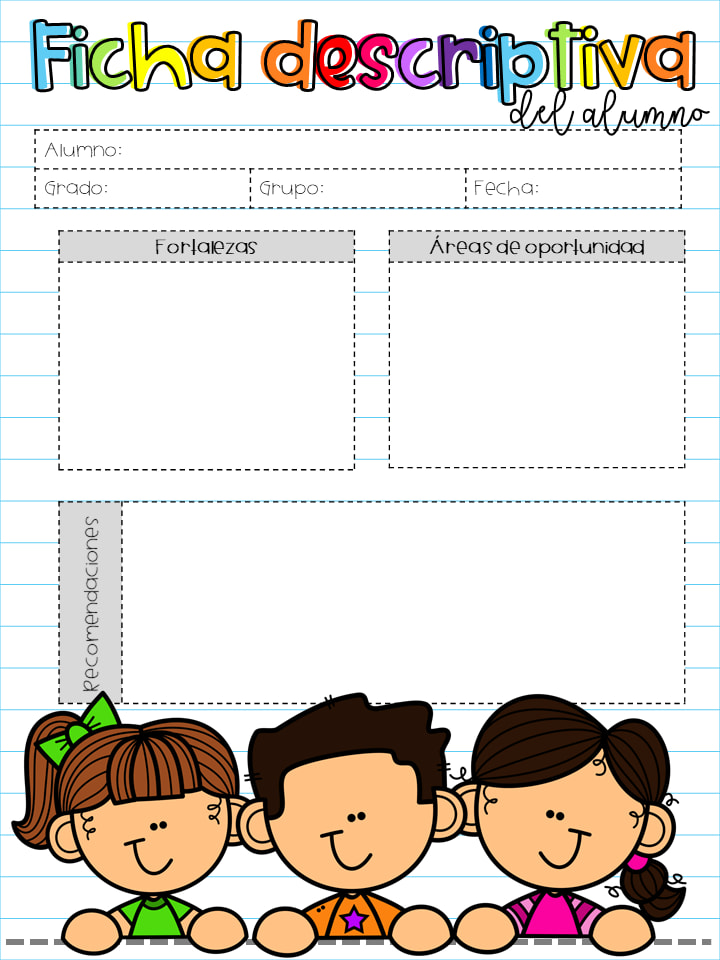 Alfredo Nicolás Reyna Hernández
Enviar las actividades de manera continua y entrar a las clases virtuales
Su familia se involucra en las actividades y lo motivan
Por parte de los padres de familia tener mas compromiso para entrar a las clases virtuales y enviar las actividades diarias
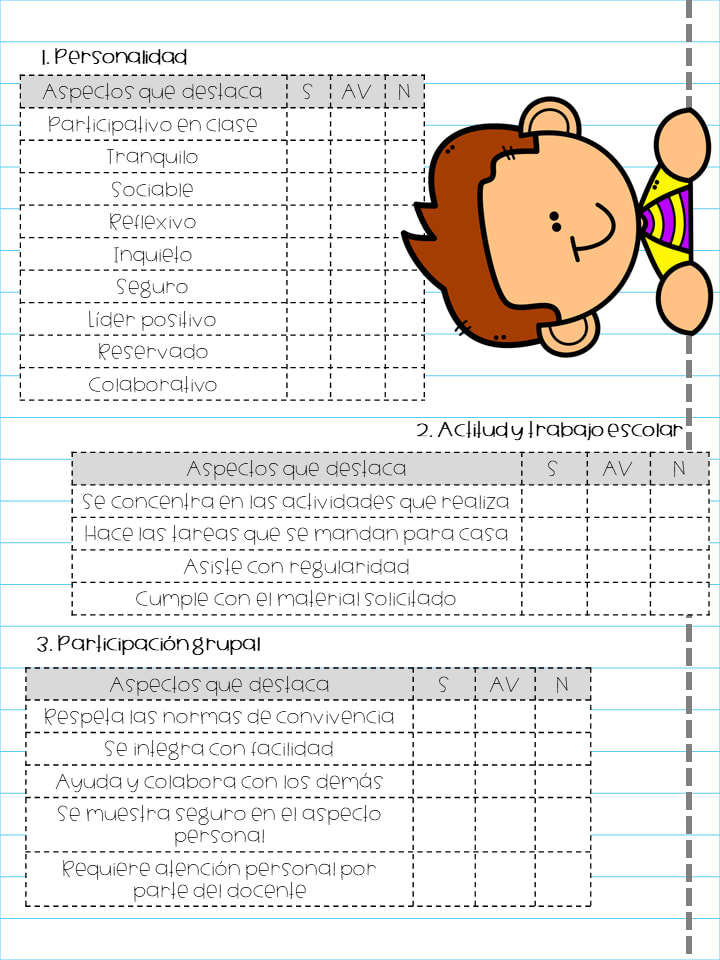 √
√
√
√
√
√
√
√
√
√
√
√
√
√
√
√
√
√
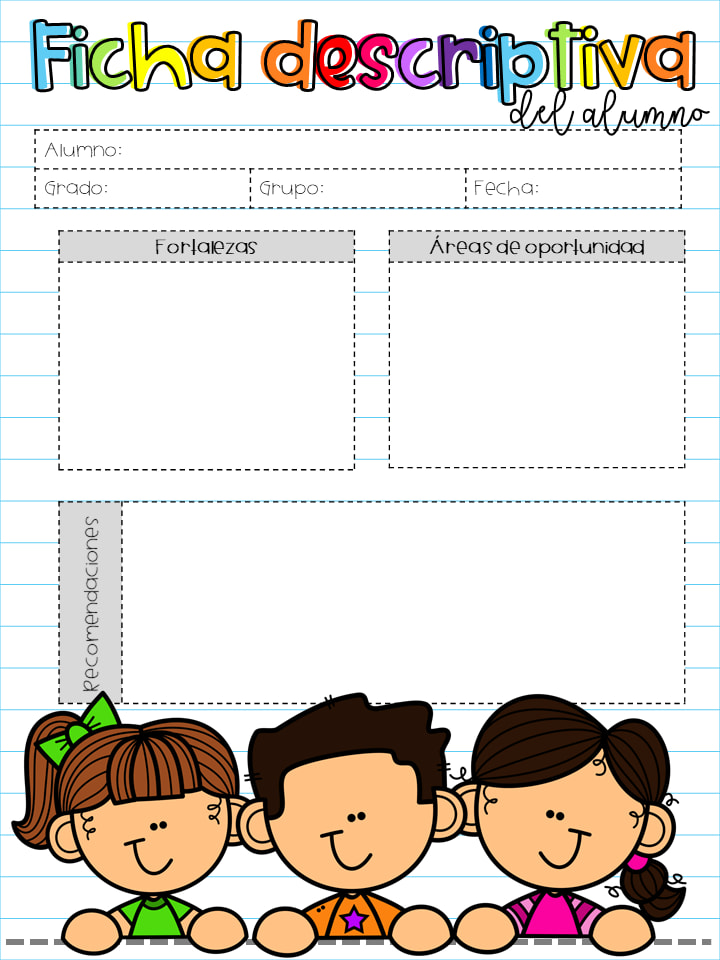 Kia Mariam Cervantes Salazar
Información insuficiente
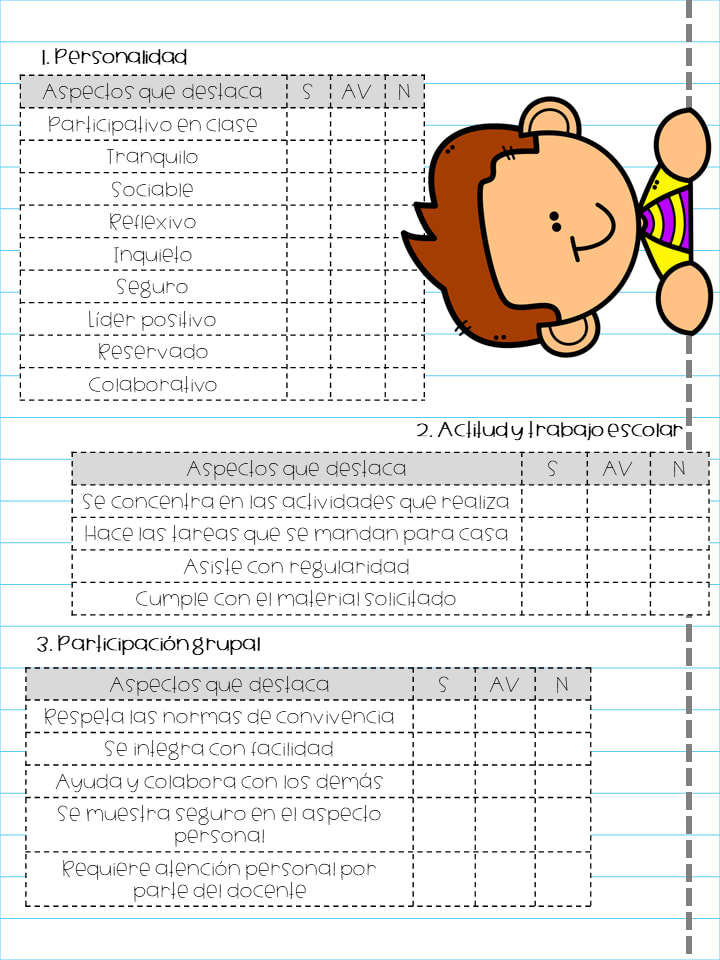 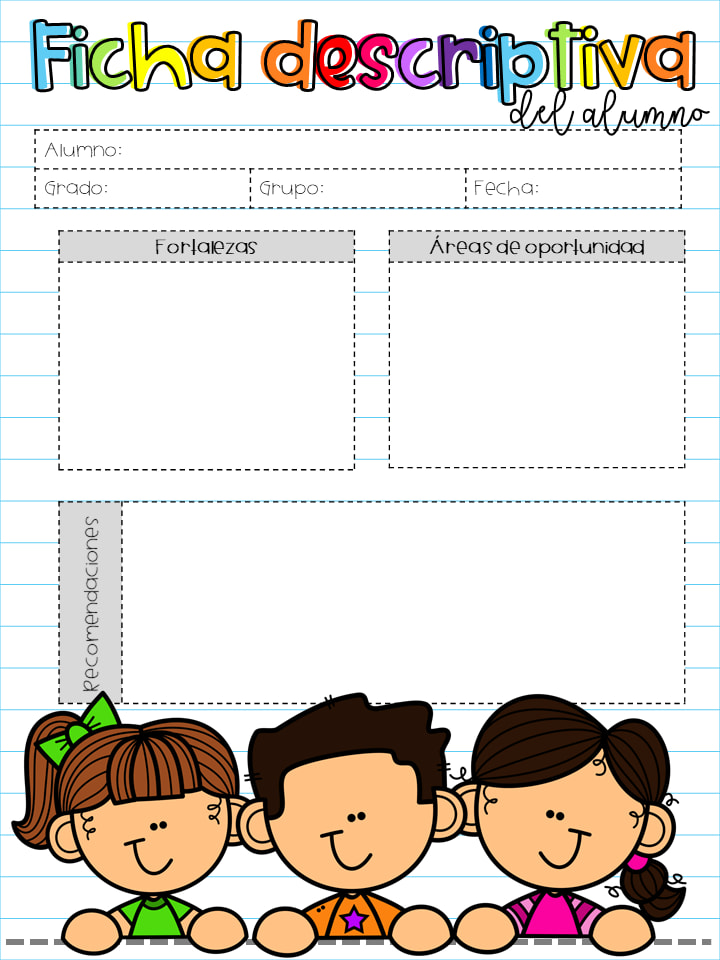 Ian Tadeo Ramírez Velázquez
Tienen mucha seguridad, expresa sus ideas correctamente y tiene un gran avance en los campos formativos
Entrar a las clases virtuales de manera constante
Ponerle actividades mas retadoras de acuerdo a su nivel de conocimientos
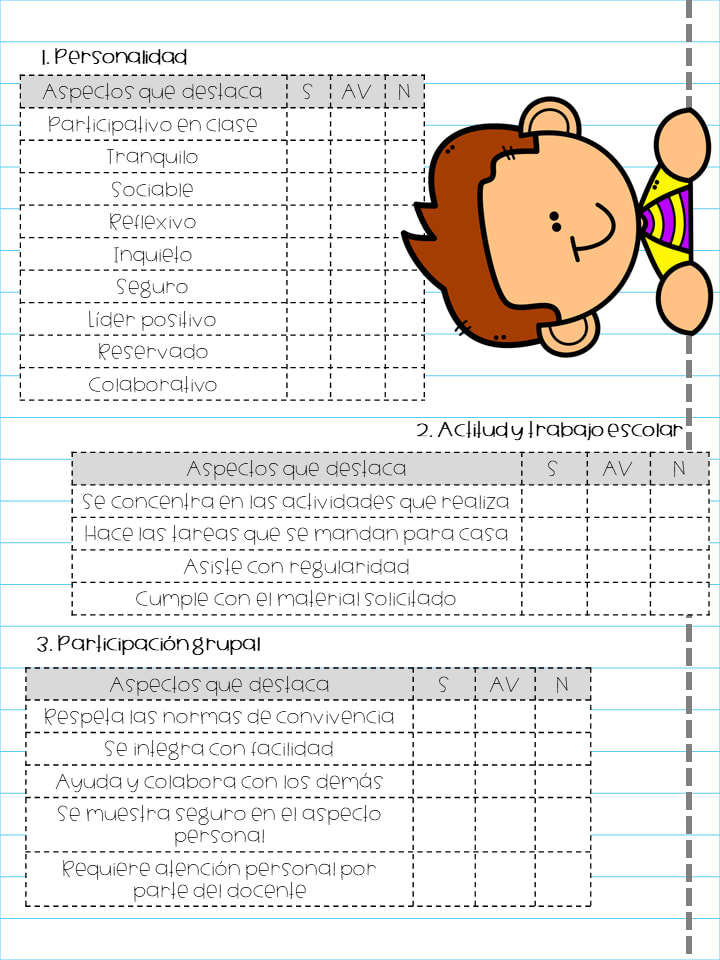 √
√
√
√
√
√
√
√
√
√
√
√
√
√
√
√
√
√
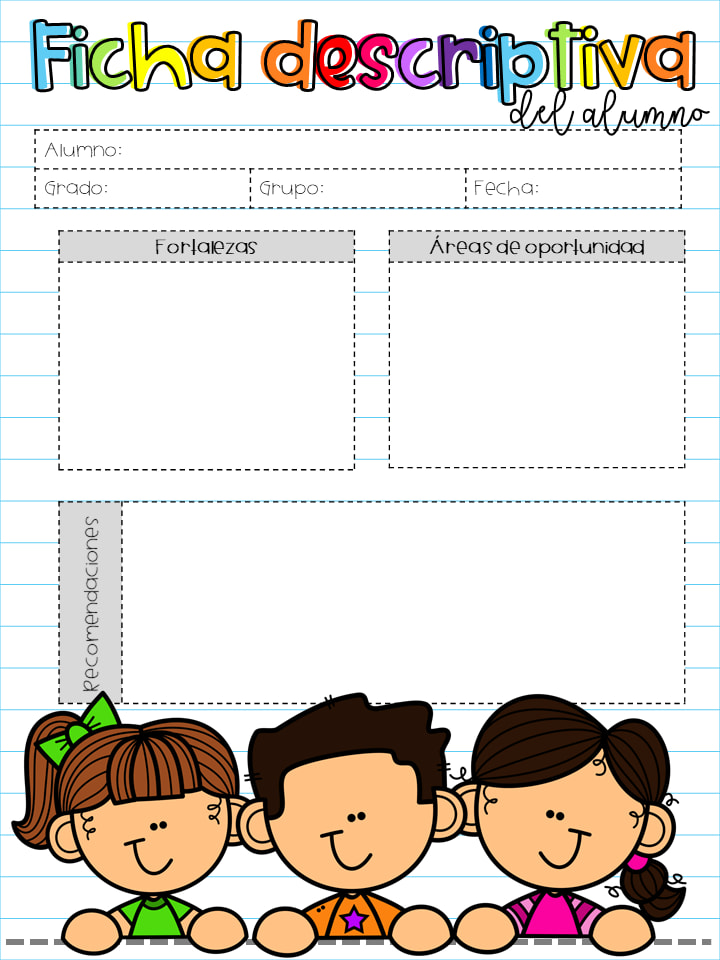 Alexa Sofía García de la Cruz
Información insuficiente
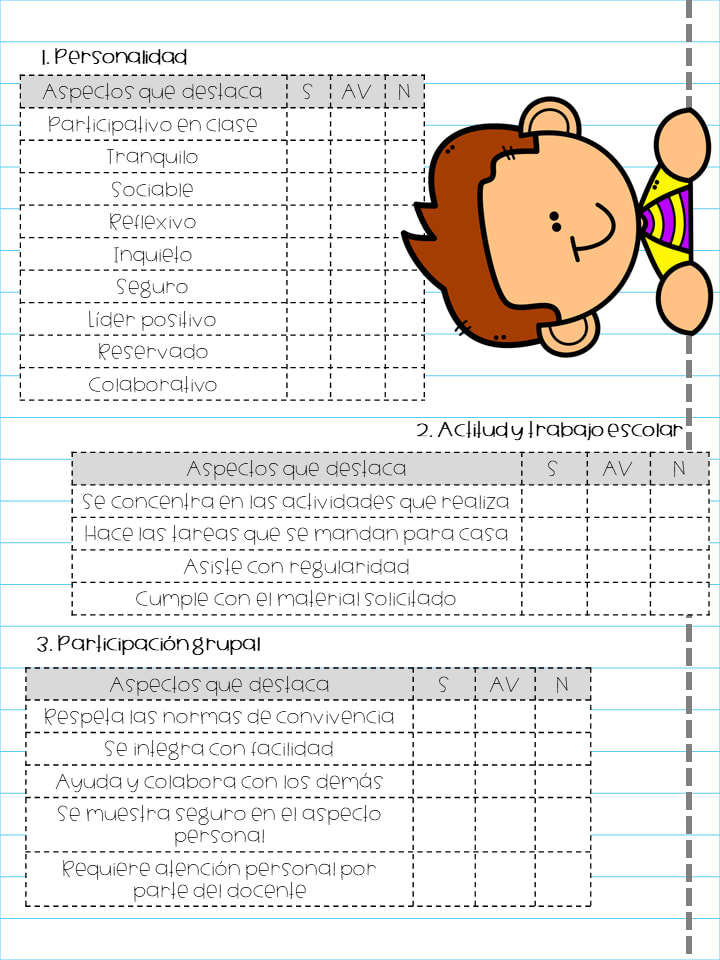 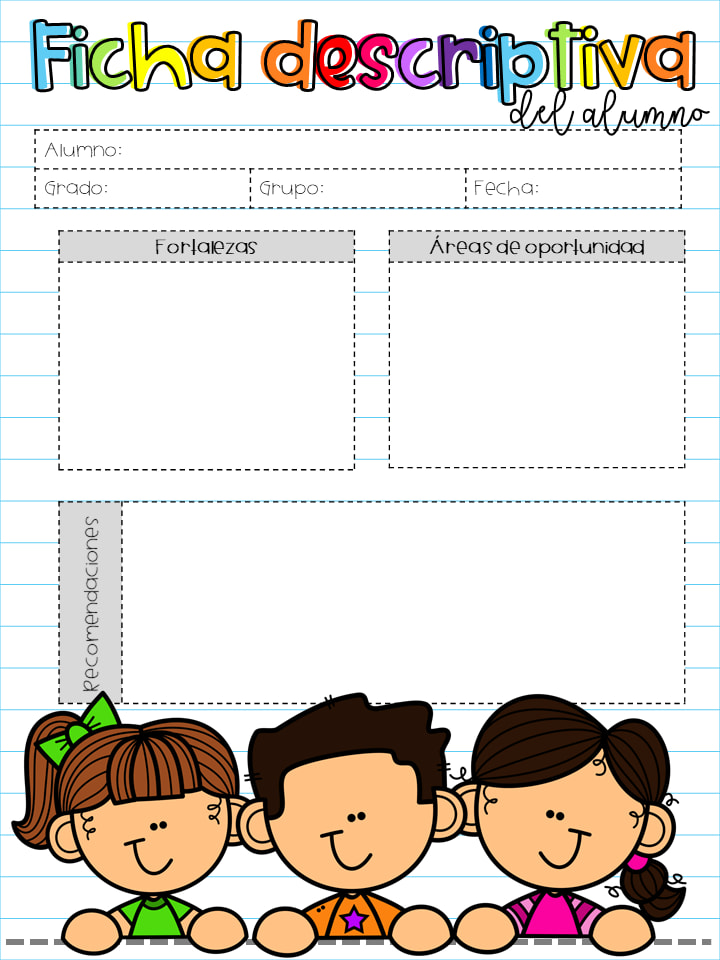 Santa Zurisadahy Lira López
Información insuficiente
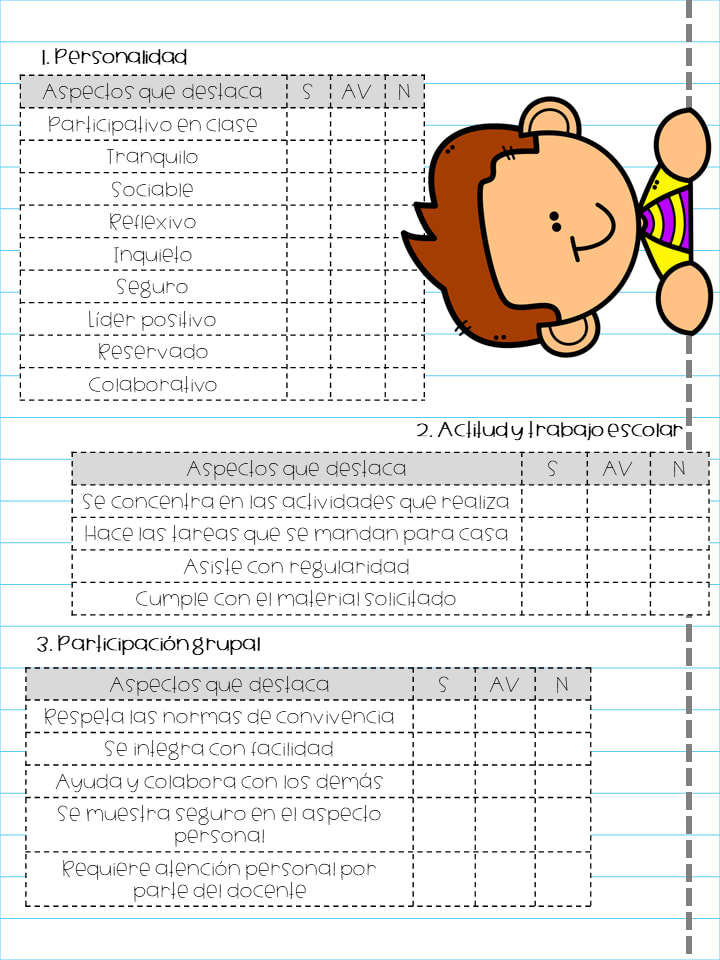 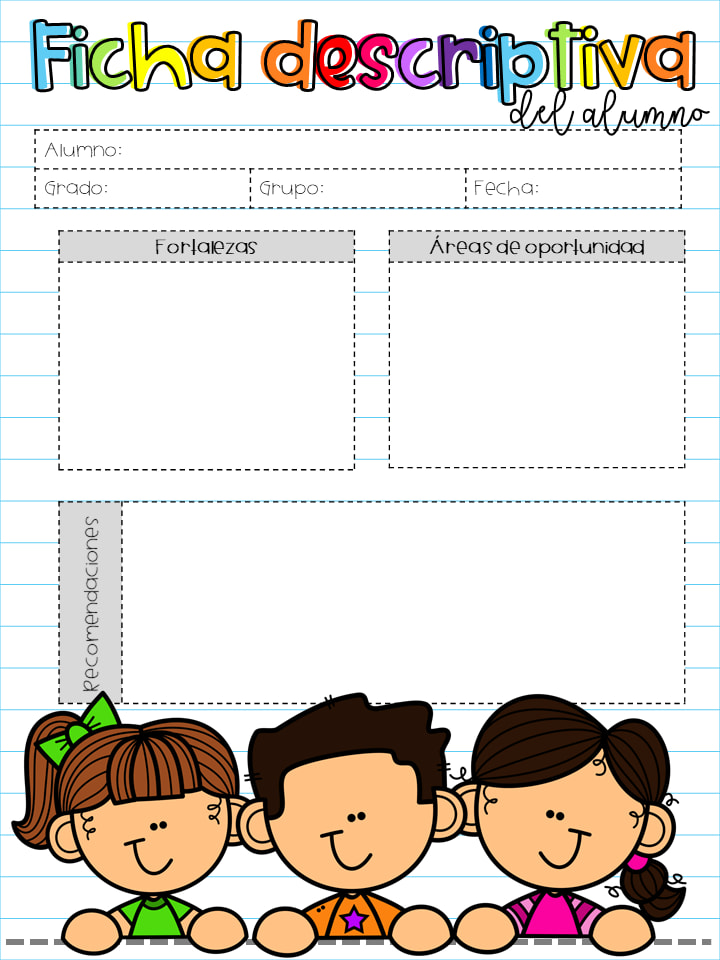 Alexis Aldair Herrera Carreón
Enviar las actividades de manera continua y entrar a las clases virtuales
Ha mostrado avances en algunos campos formativos
Que los padres de familia tengan mas compromiso para que el alumno cumpla de manera constante con las actividades
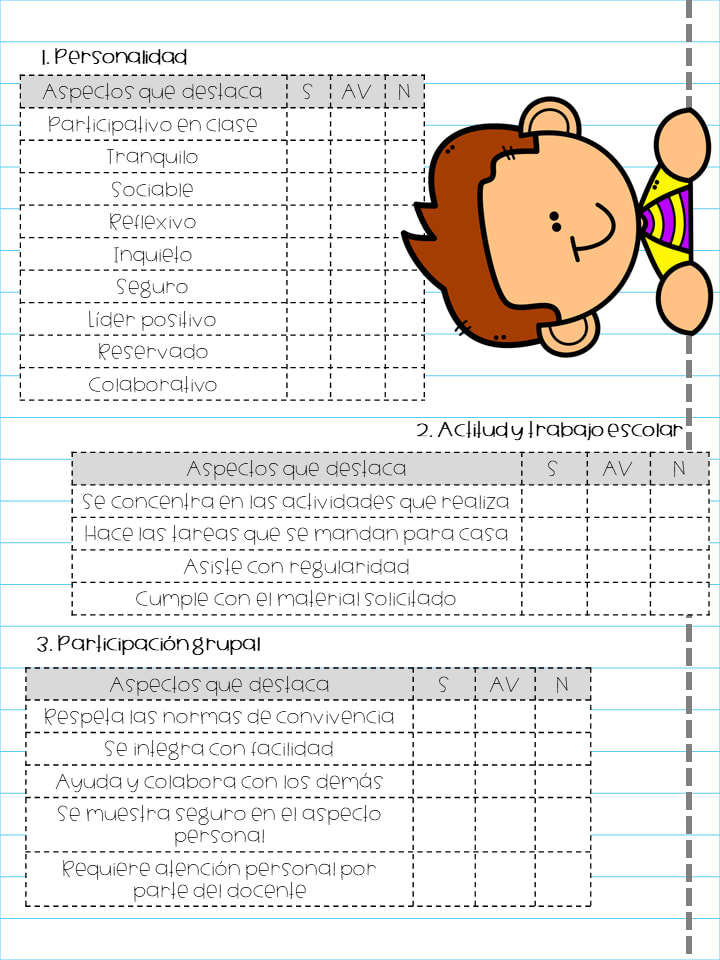 √
√
√
√
√
√
√
√
√
√
√
√
√
√
√
√
√
√
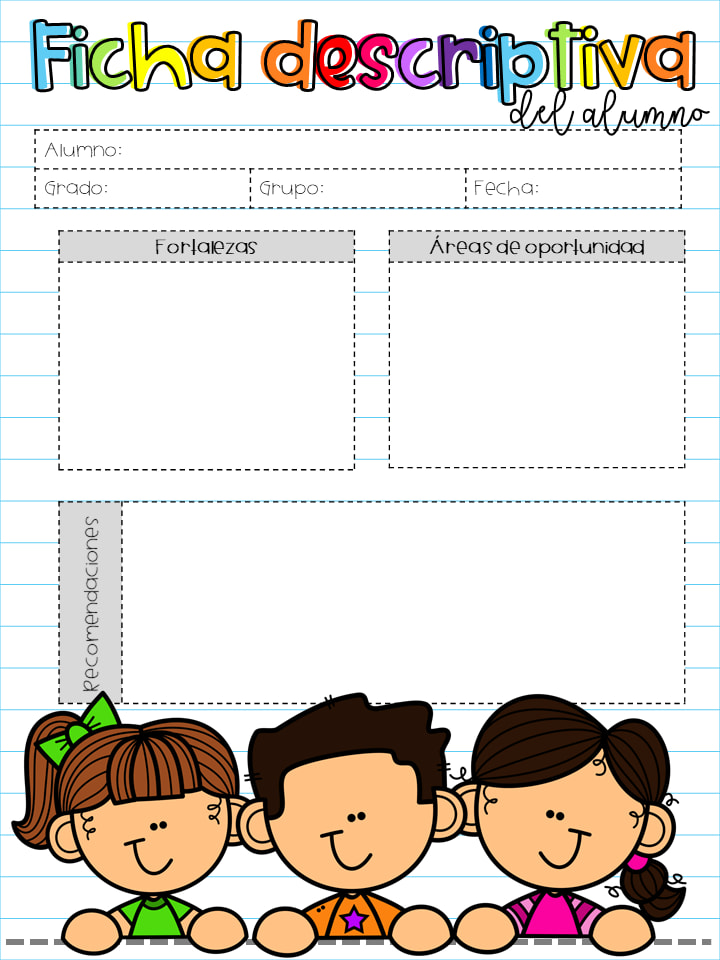 Britany Alejandra Martínez Cortez
Información insuficiente
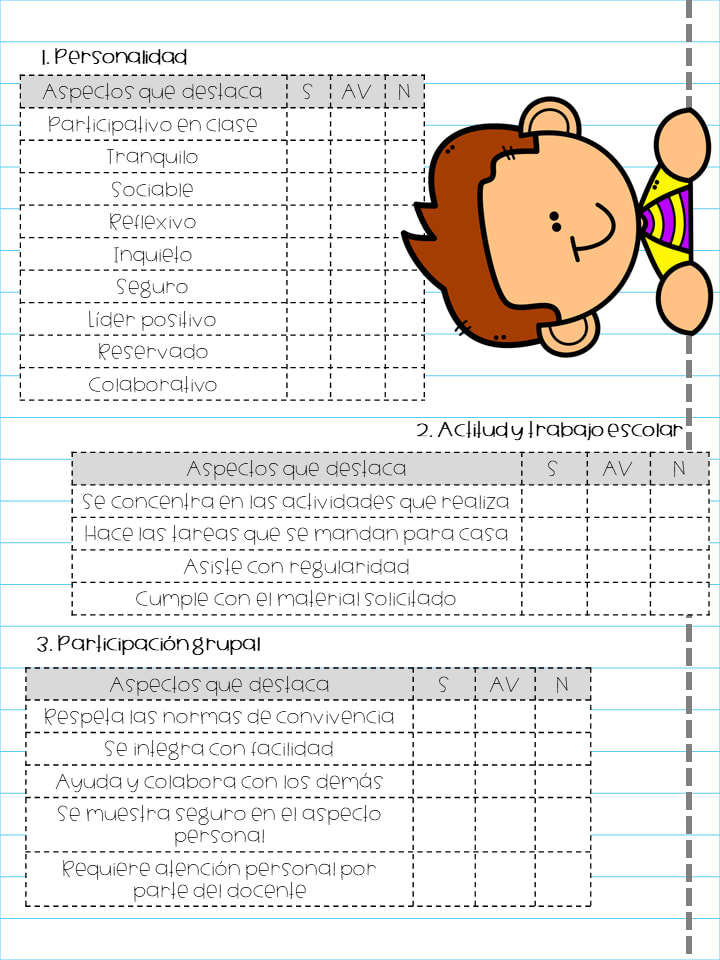 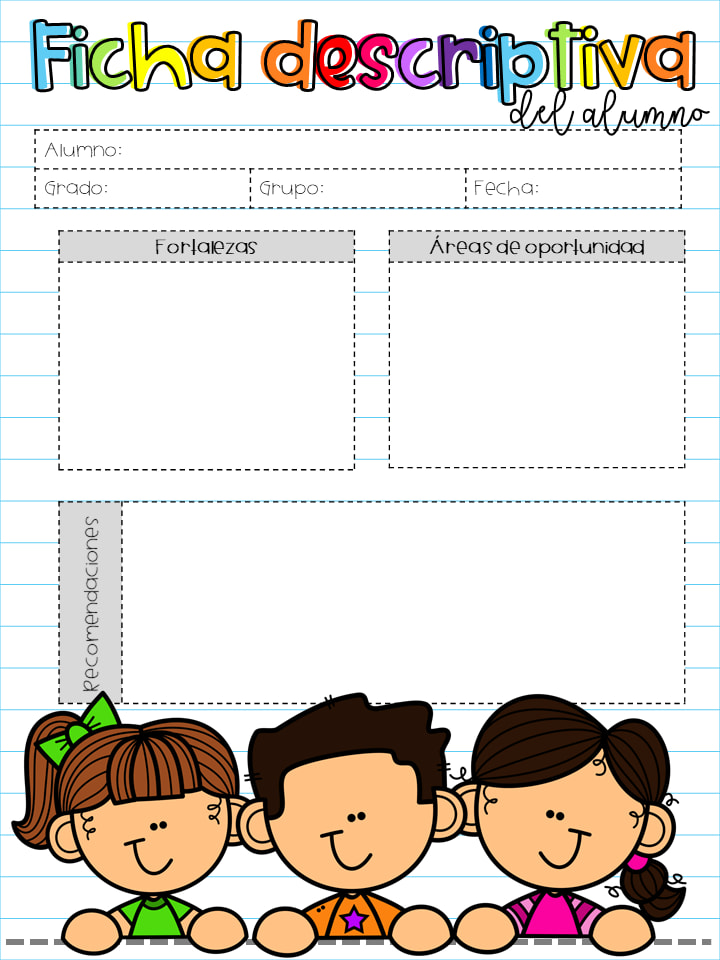 Job Alvarado
Enviar las actividades de manera continua y entrar a las clases virtuales
En los videos que envía se muestra muy seguro y expresa sus ideas correctamente
Que los padres de familia muestren mas compromiso en las actividades diarias
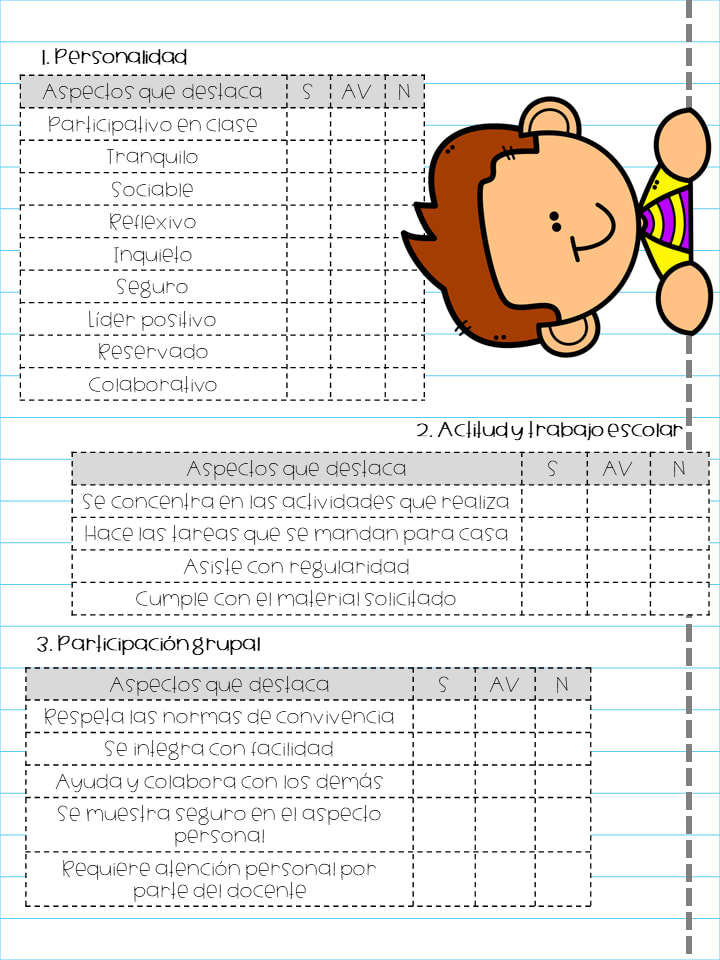 √
√
√
√
√
√
√
√
√
√
√
√
√
√
√
√
√
√
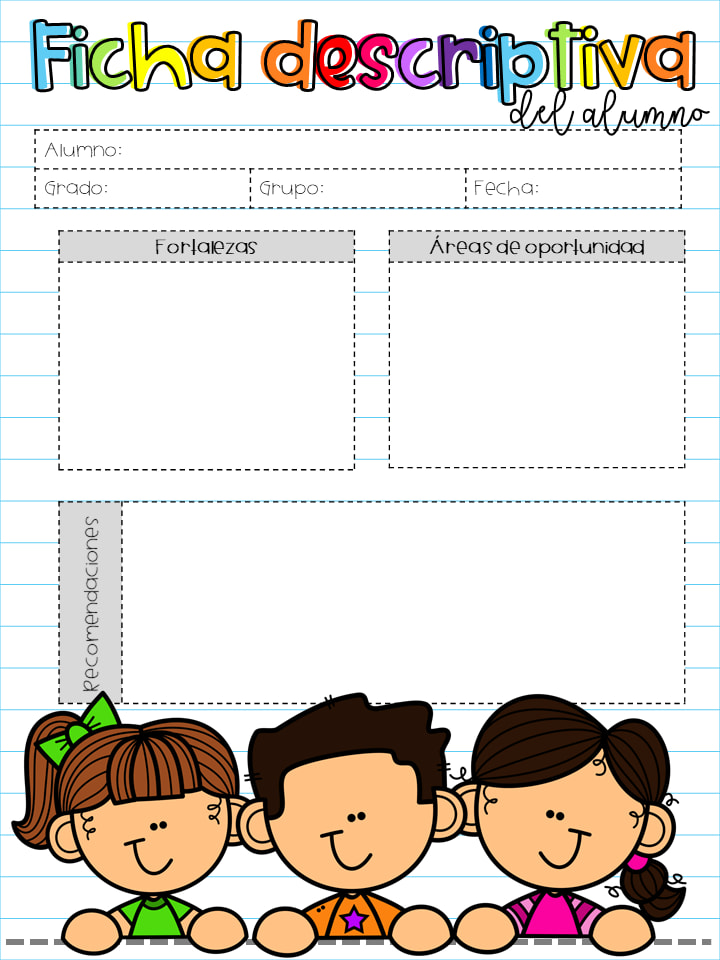 Cristian Leonel Oyervides Martínez
Información insuficiente
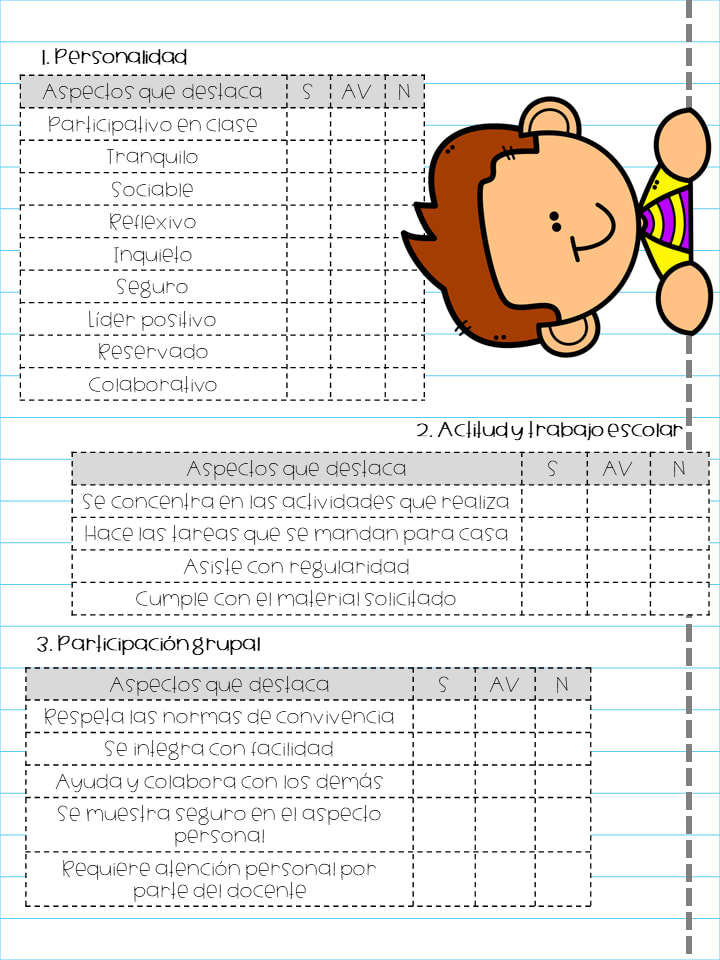 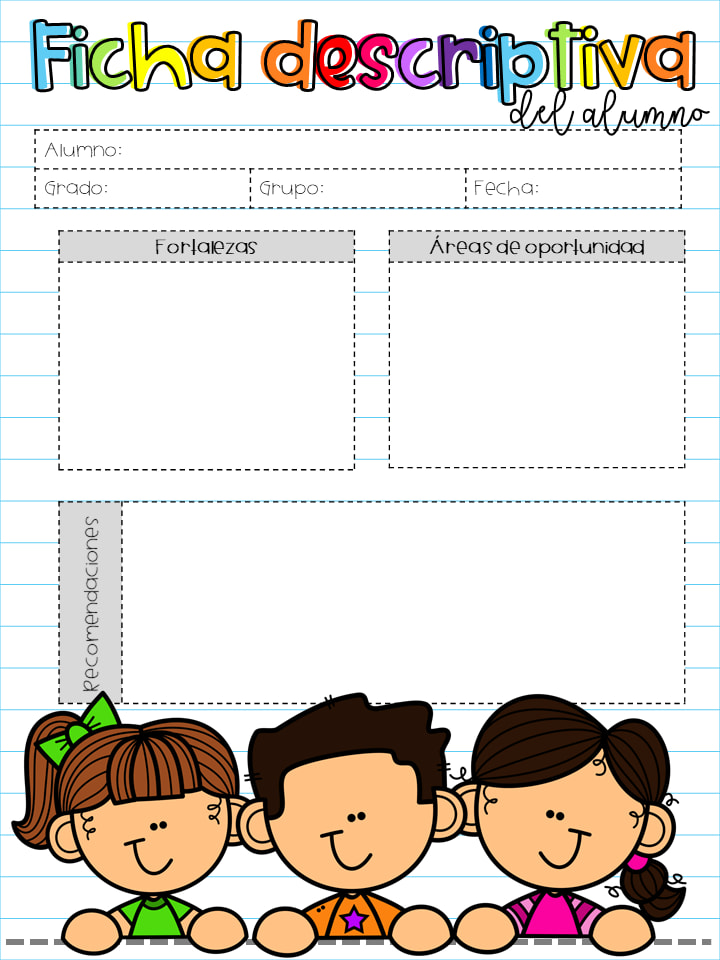 Andrew Aidan Sánchez de la Cruz
Información insuficiente
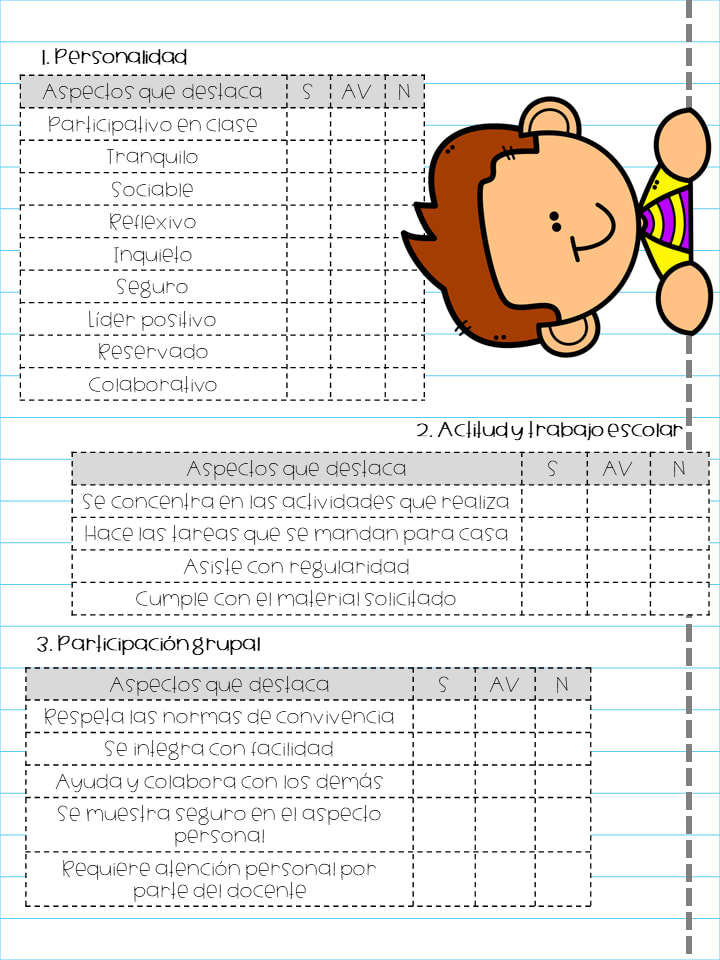 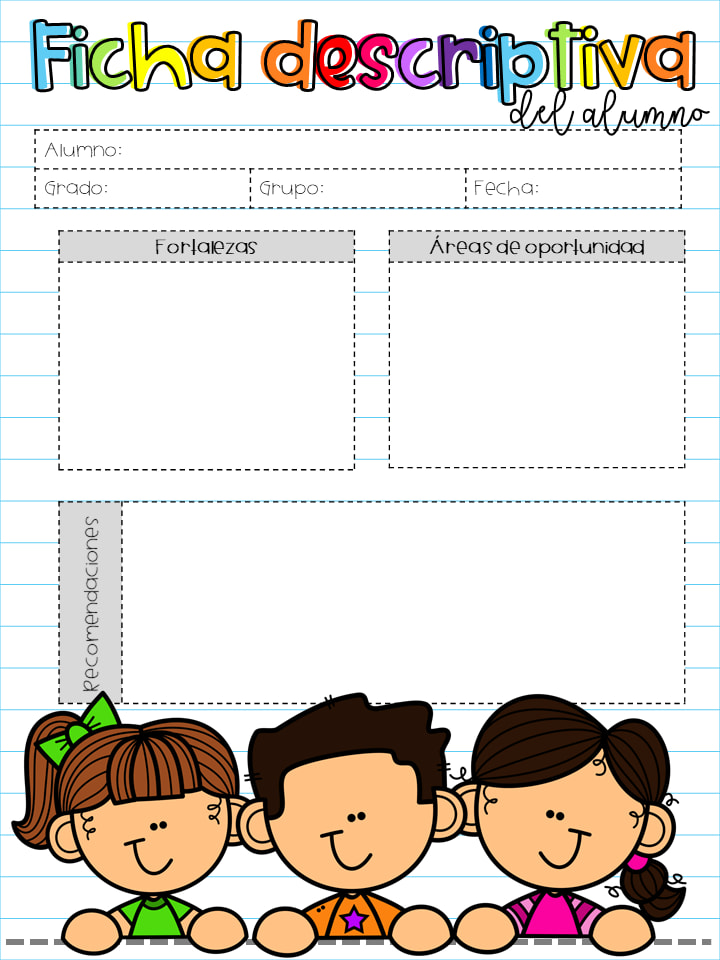 Ashly Deyanira Cabrera Jaimes
Información insuficiente
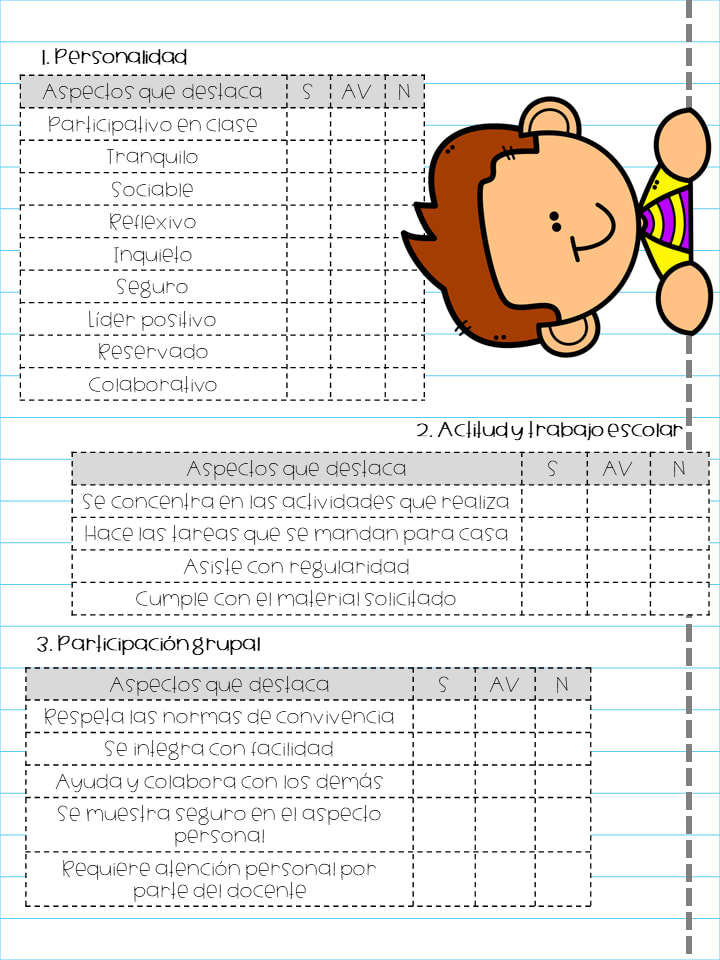 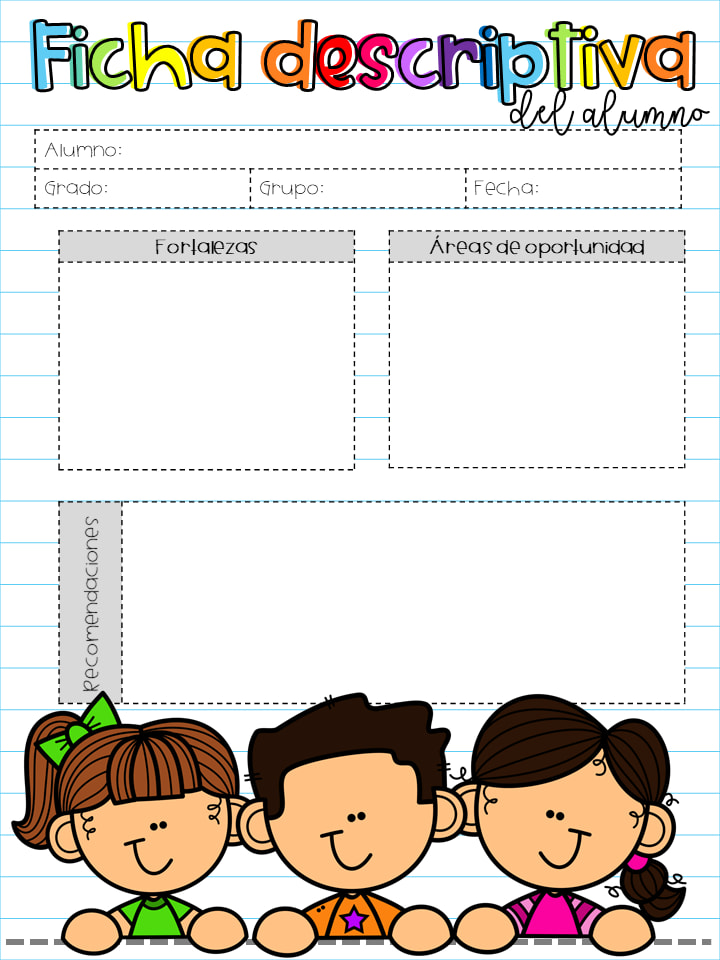 Iker Isaías Arévalo Montoya
Información insuficiente
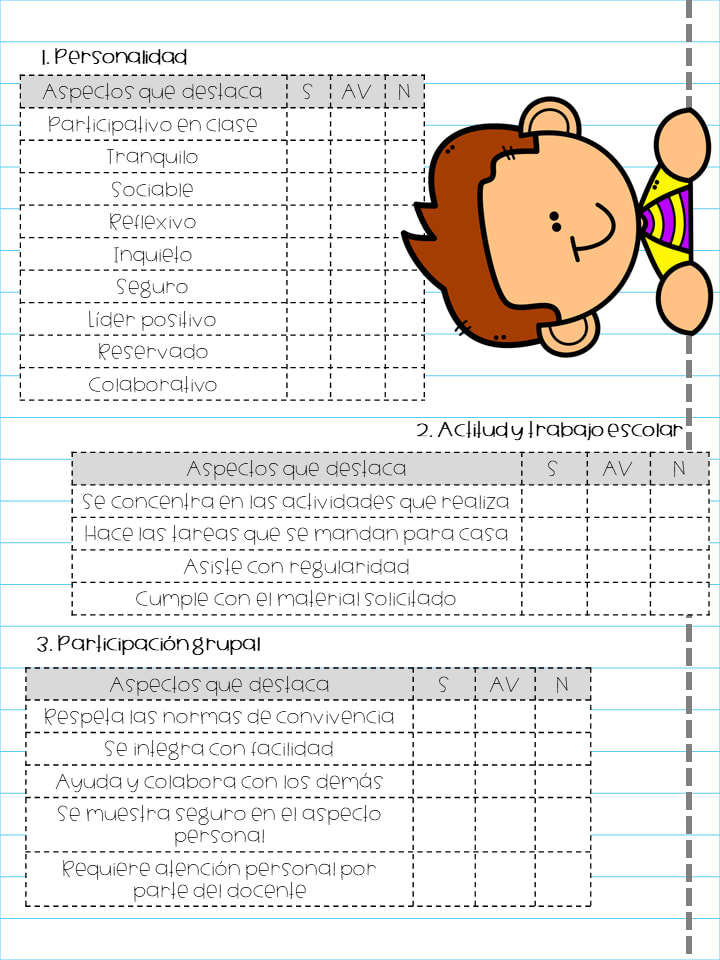 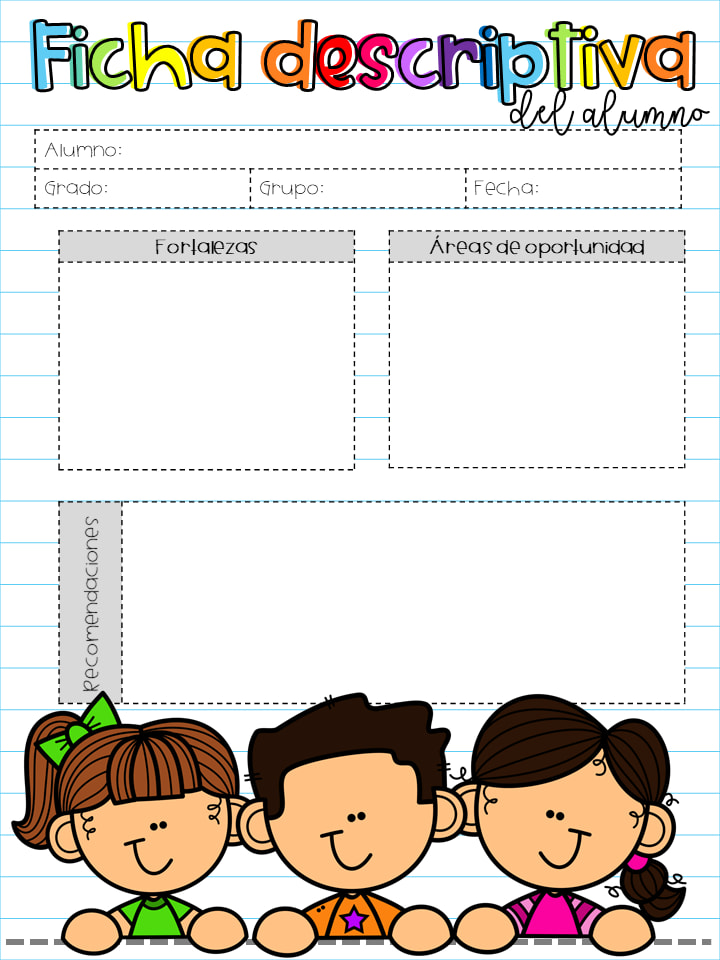 Yazmin Nicol Vázquez
Información insuficiente
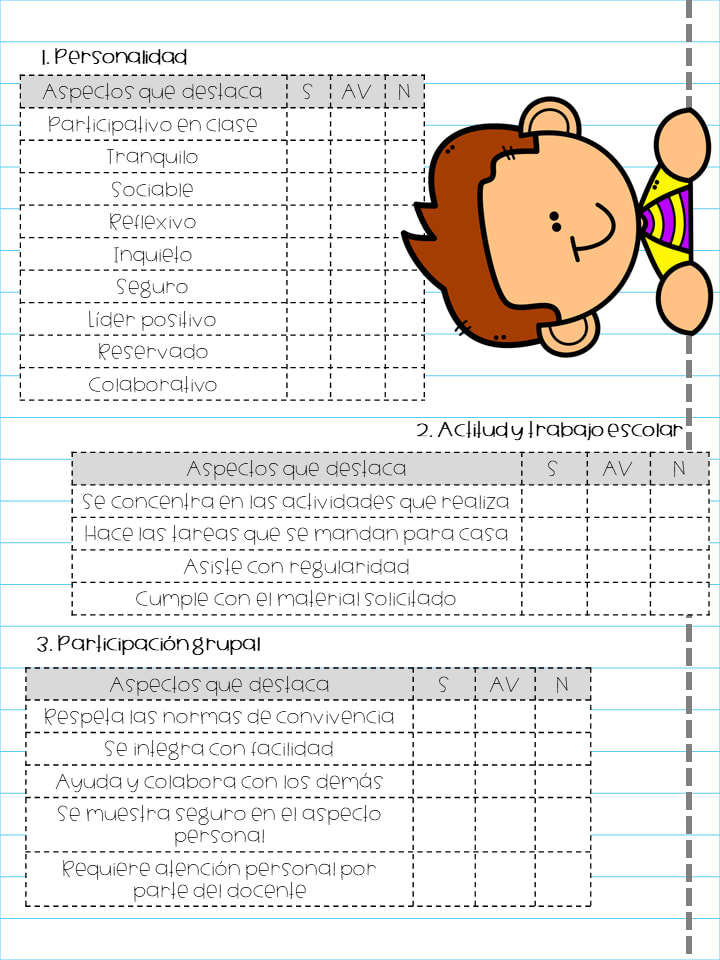